‘The Cradle Of Stonehenge’? 
  Blick Mead – A Mesolithic Site In The      Stonehenge Landscape        
             
                                       David Jacques
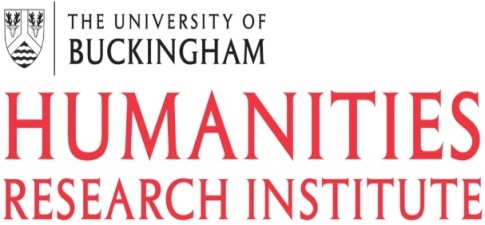 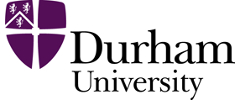 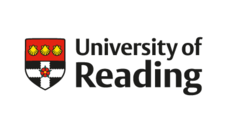 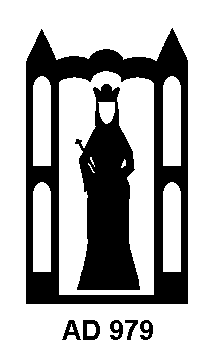 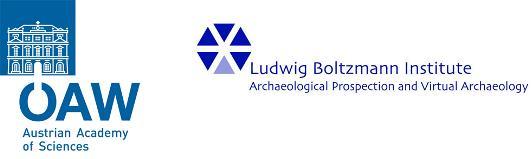 Donald Rumsfeld  NATO HQ June 6th 2002
Durrington
Walls and 
Woodhenge
The Cursus
A two mile long Avenue surrounded by a ditch
The Avenue
King Barrow Ridge
Processional 
pathway to the River Avon
Stonehenge
Blick Mead
Coneybury
C. NYT
West Amesbury Henge
Blick Mead c. 7960-4041 cal BC
“The longest proven occupation of a British Mesolithic site”. 
 
Francis Pryor 2016, p42
“ Little can be said about either the
 technological or cultural relationships of the
 7th to 5th millennium BC material around 
Stonehenge as there is simply not enough of
it to judge”. Tim Darvill 2006, 66
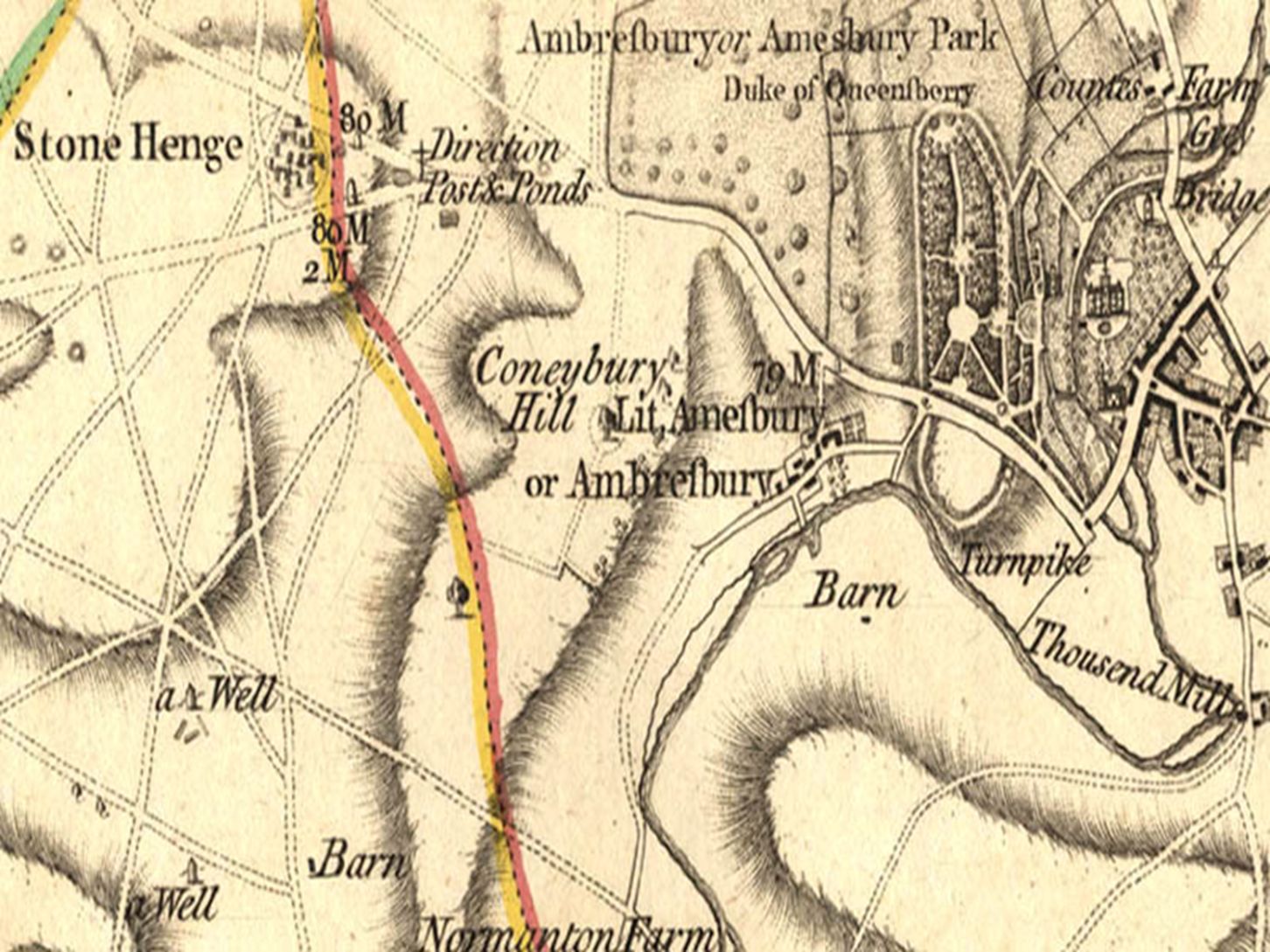 X
Drury and Andrews
 map 1773.
Blick Mead 2005
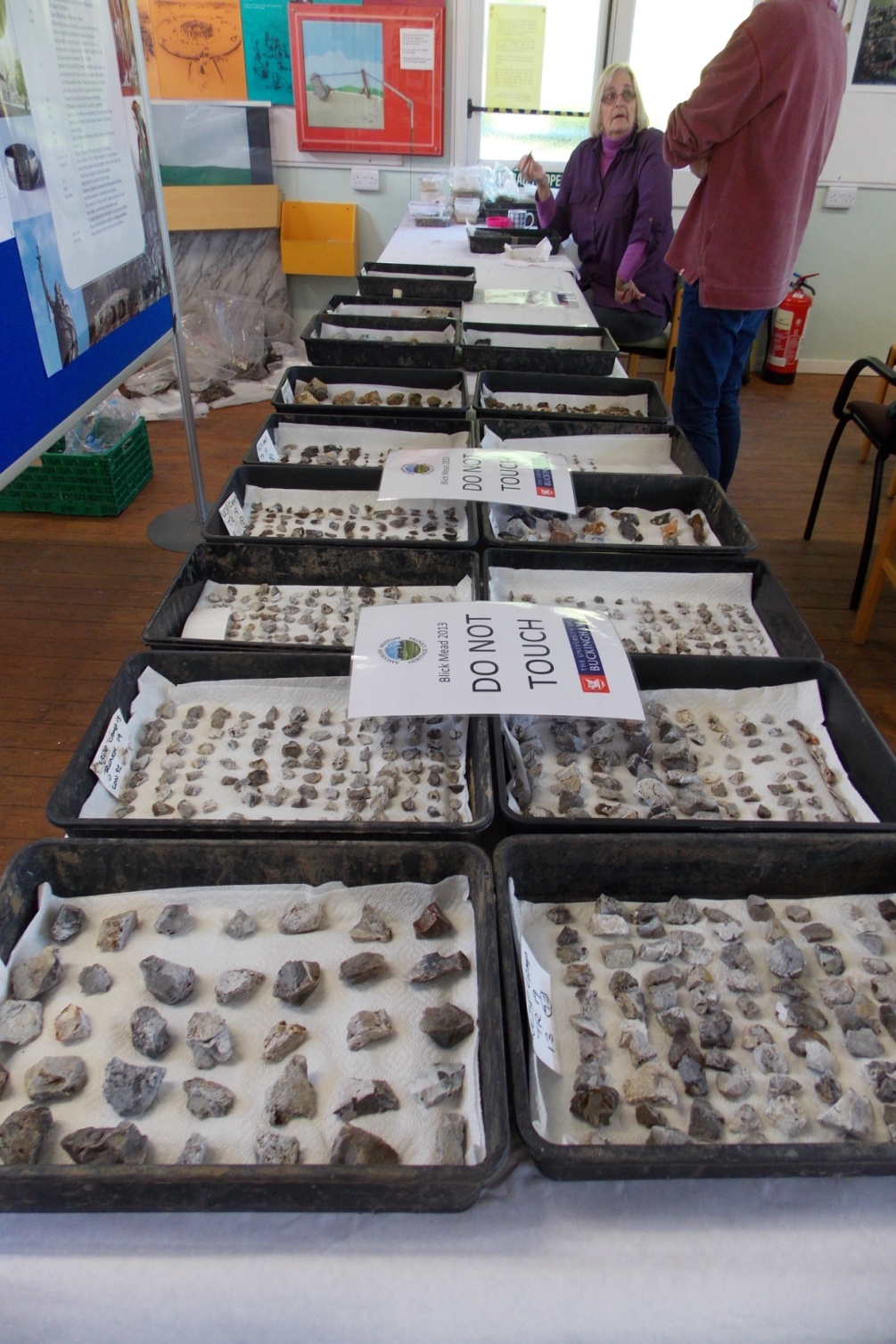 Blick Mead Radio carbon dates
(to 2015):

7596-7542 cal BC (Wild Pig tusk)
 * Match with Posts
6698-6590 cal BC (Aurochs) 
 * Match with Posts.
6360-6080 cal BC (Aurochs) Trench 19
6226-6074 cal BC (Aurochs) Trench 19

5845-5678 cal BC (Aurochs) Trench 19 * 
Isotopic analysis
5469-5320 cal BC (Wild Pig) Trench 19
5231-5048 cal BC (Aurochs) Trench 22
5199-4984 cal BC (Aurochs) Trench 19

4998-4835 cal BC (Aurochs) Trench 19
4982-4832 cal BC (Red Deer) Trench 19
4803-4702 cal BC (Aurochs) Trench 19
4896-4695 cal BC (Aurochs) Trench 19
4336-4246 Cal BC (Charcoal) Trench 24
“Despite 50 years of large scale
 excavations across western Europe, 
the Stonehenge posts are unrivalled 
as Mesolithic monuments. They date
 to the earliest stages of Blick Mead so
 it is likely that people gathering there
 were responsible for erecting them”. 

Mike Parker Pearson 2015, 4.
First monuments at Stonehenge
c.  8820-6590 cal BC.
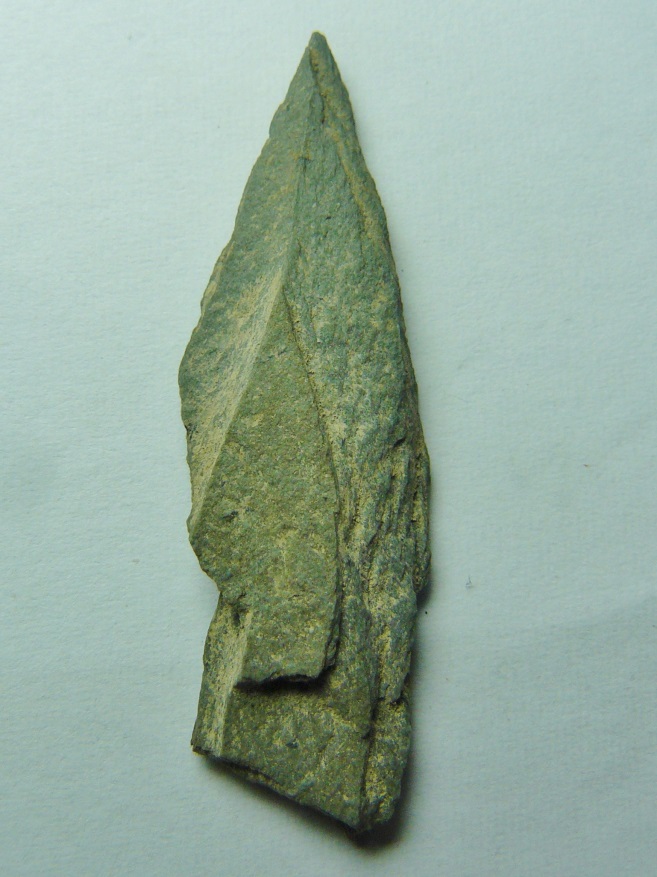 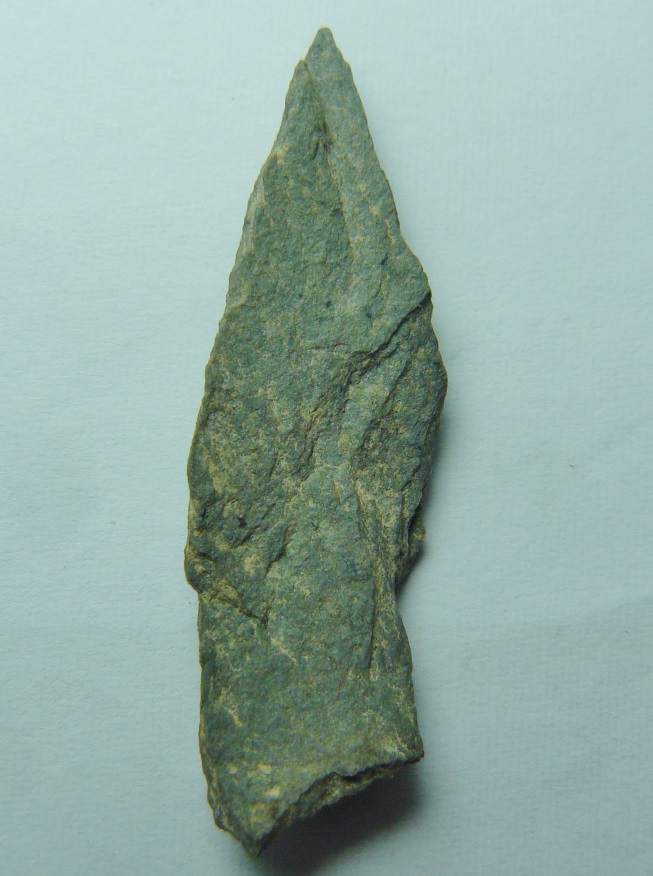 Local people?
The Slate ‘Horsham
Point’ .
Provenance: ‘North Devon/
North Wales’.
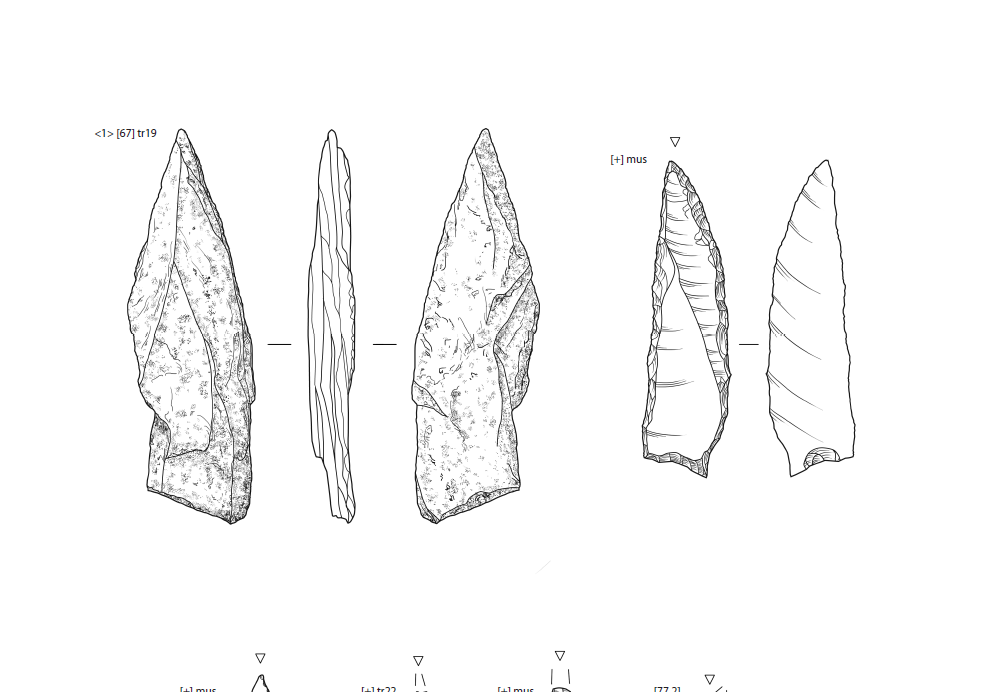 Horsham Point (mid Mesolithic)
Slate Point
c. Cate Davies
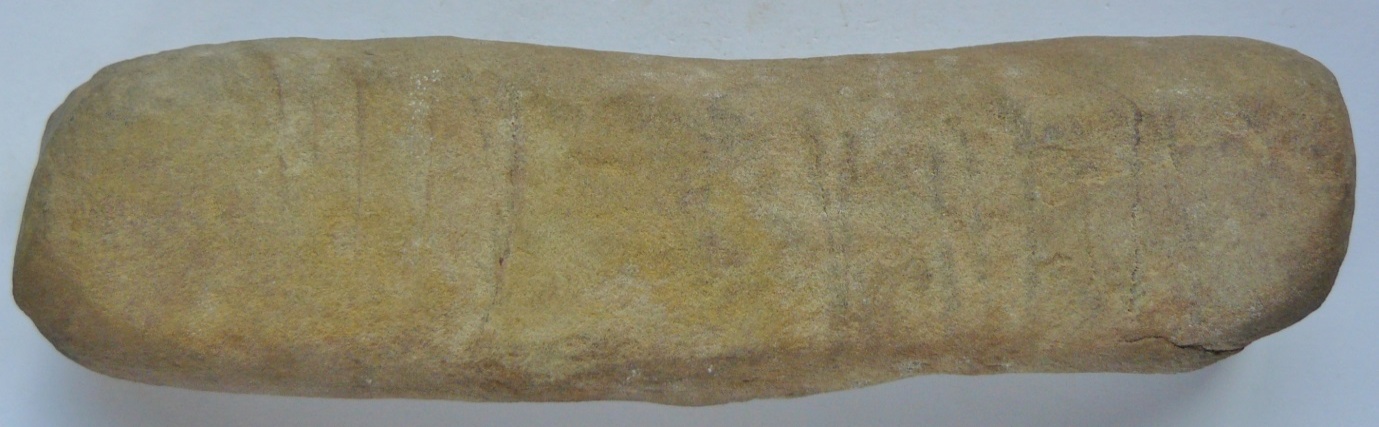 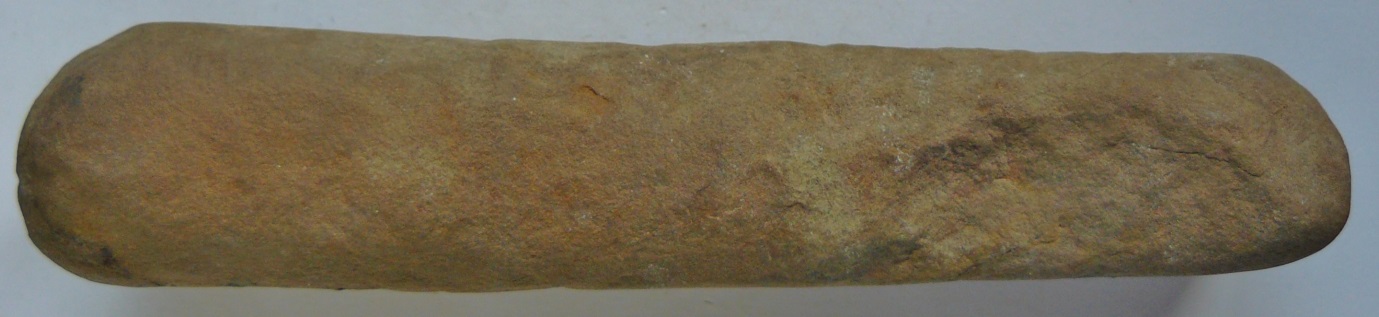 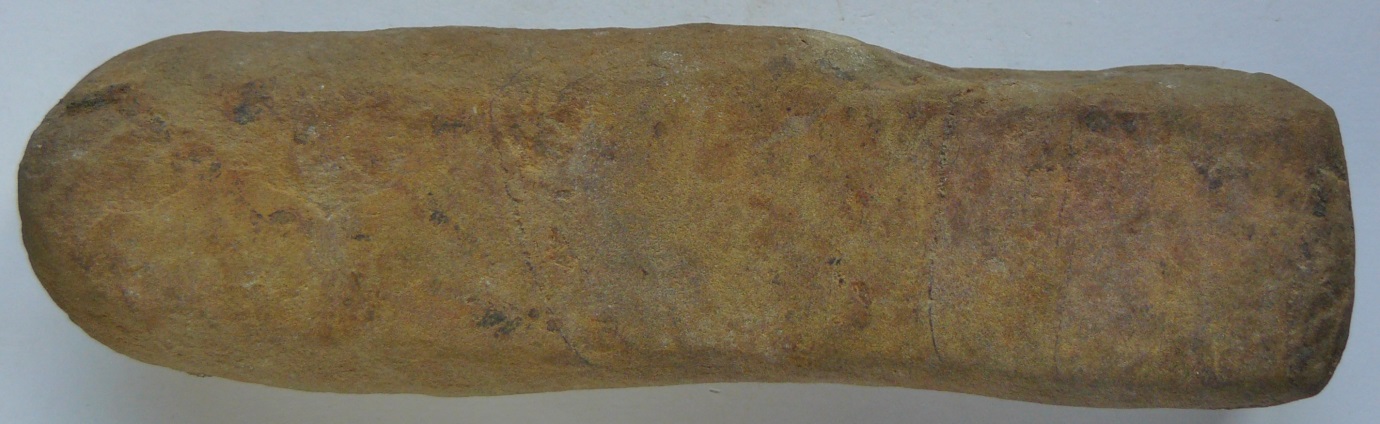 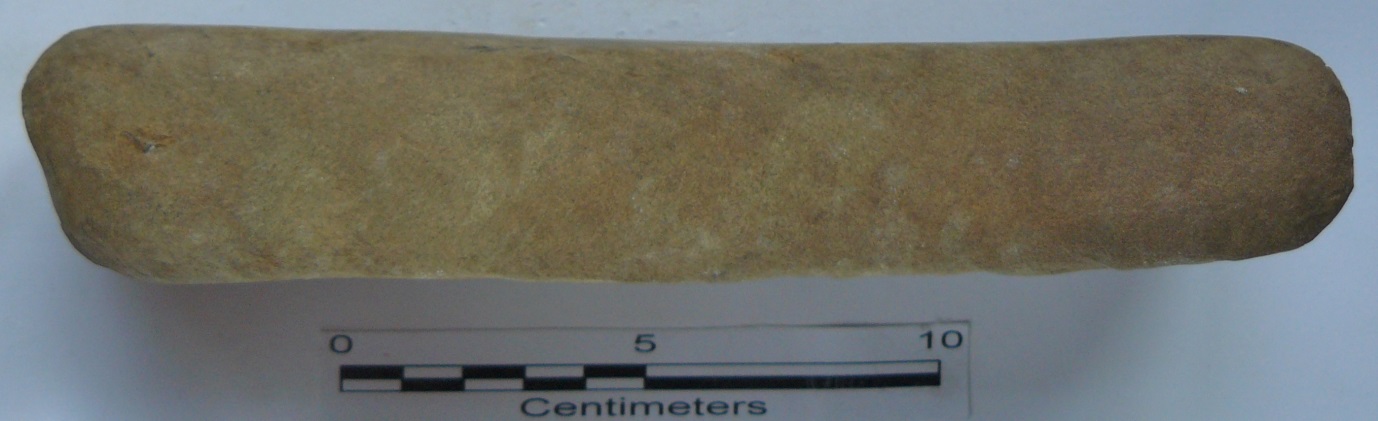 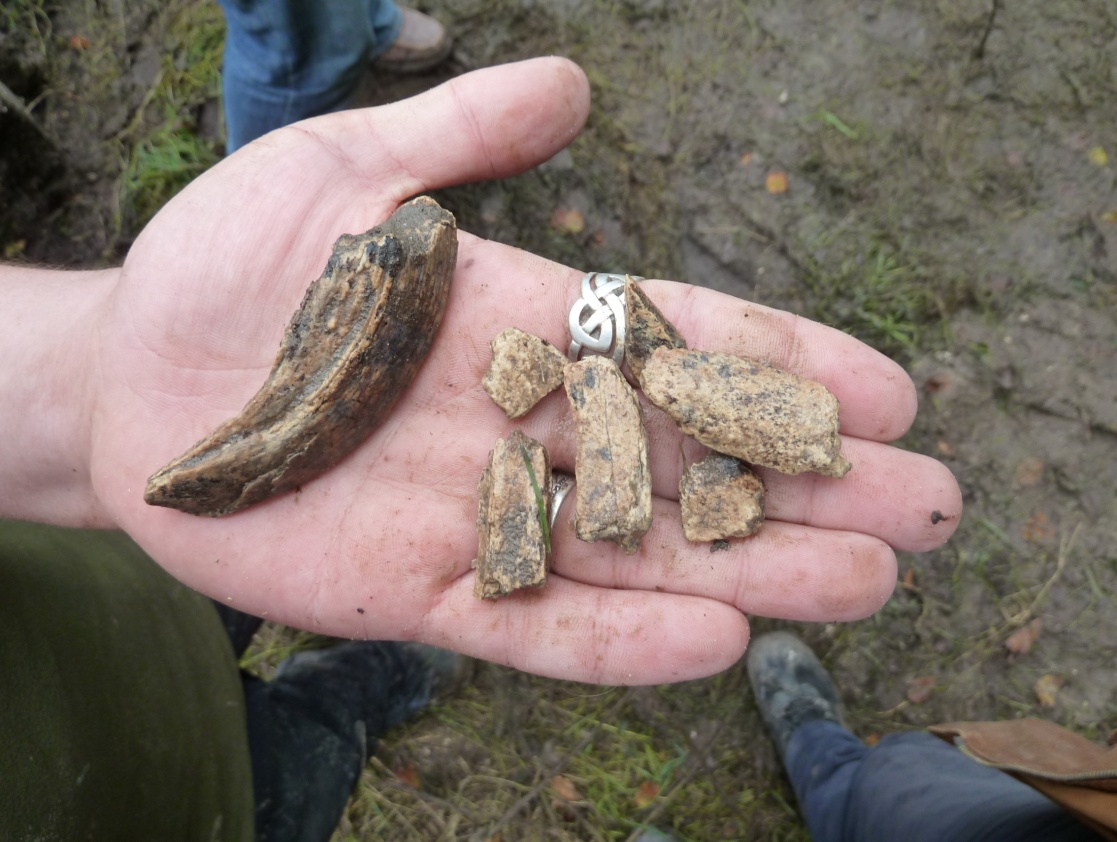 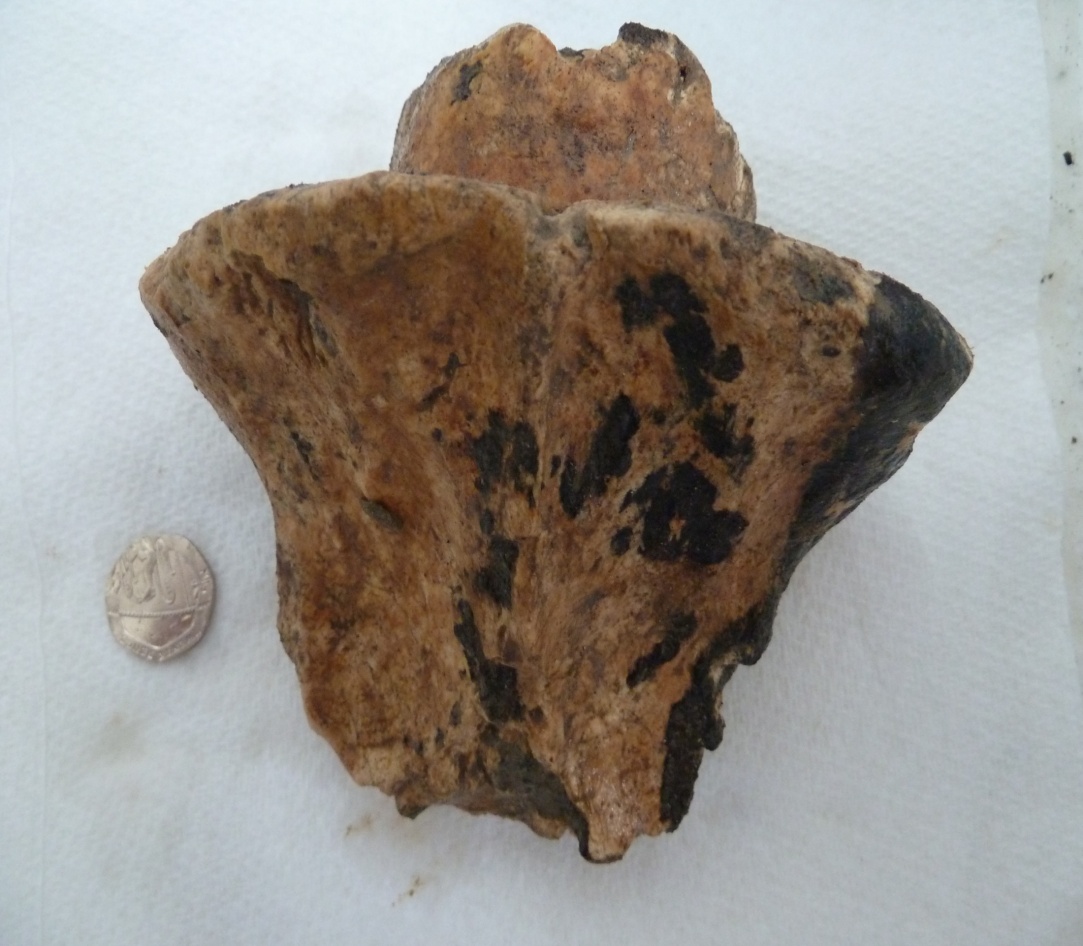 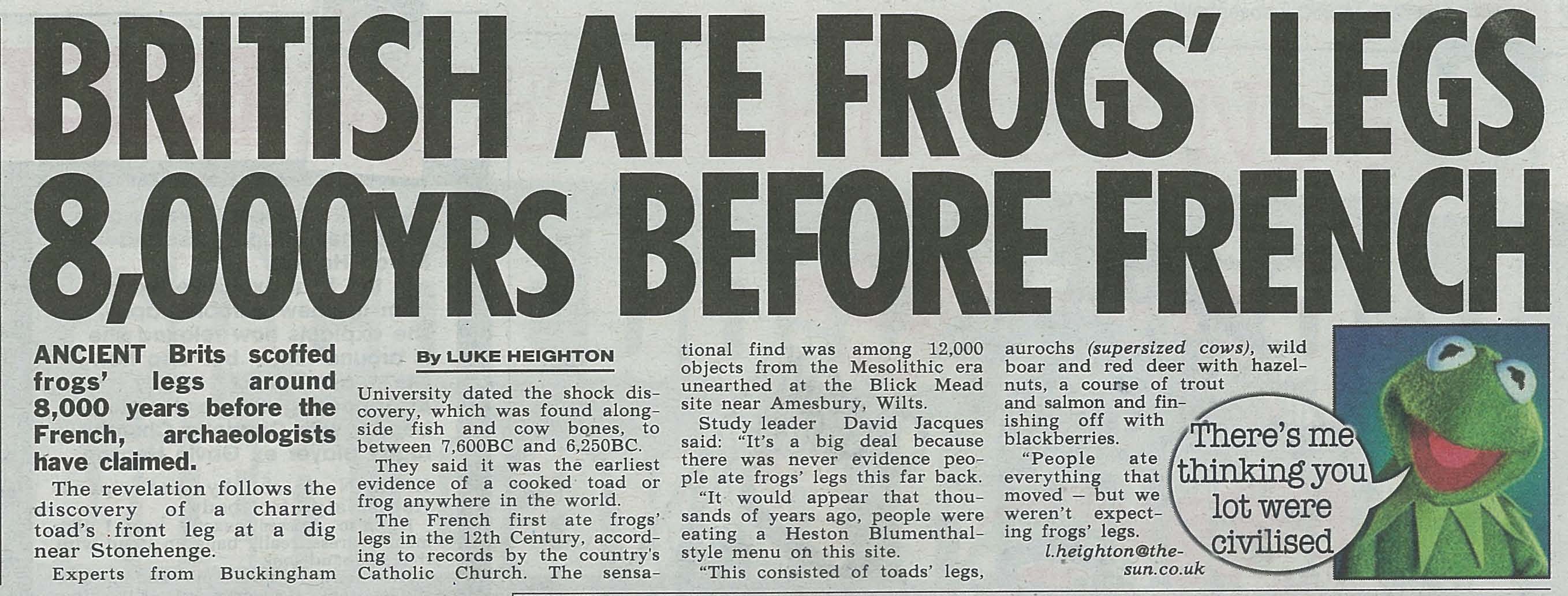 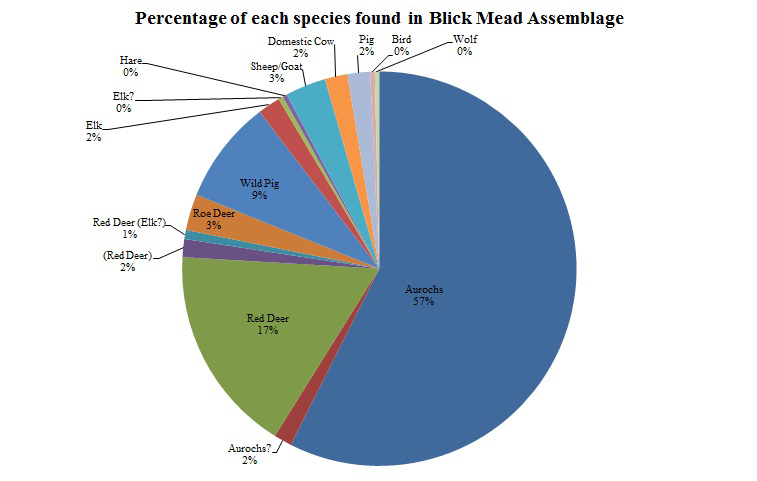 Identifications and analysis:
Bryony Rogers,
Peter Rowley-Conwy 
 and Kurt Grun 
(Durham University)
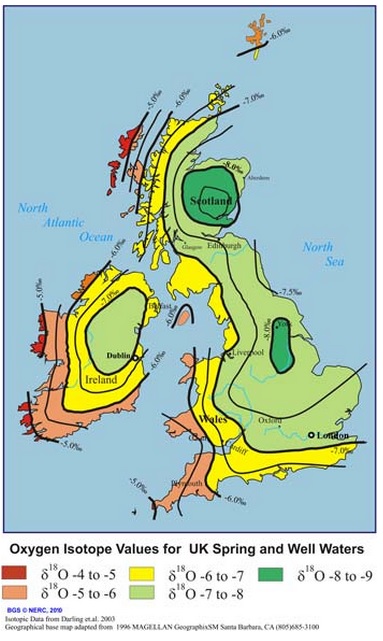 The Blick Mead dog – 
            c. 4989-4808 Cal BC
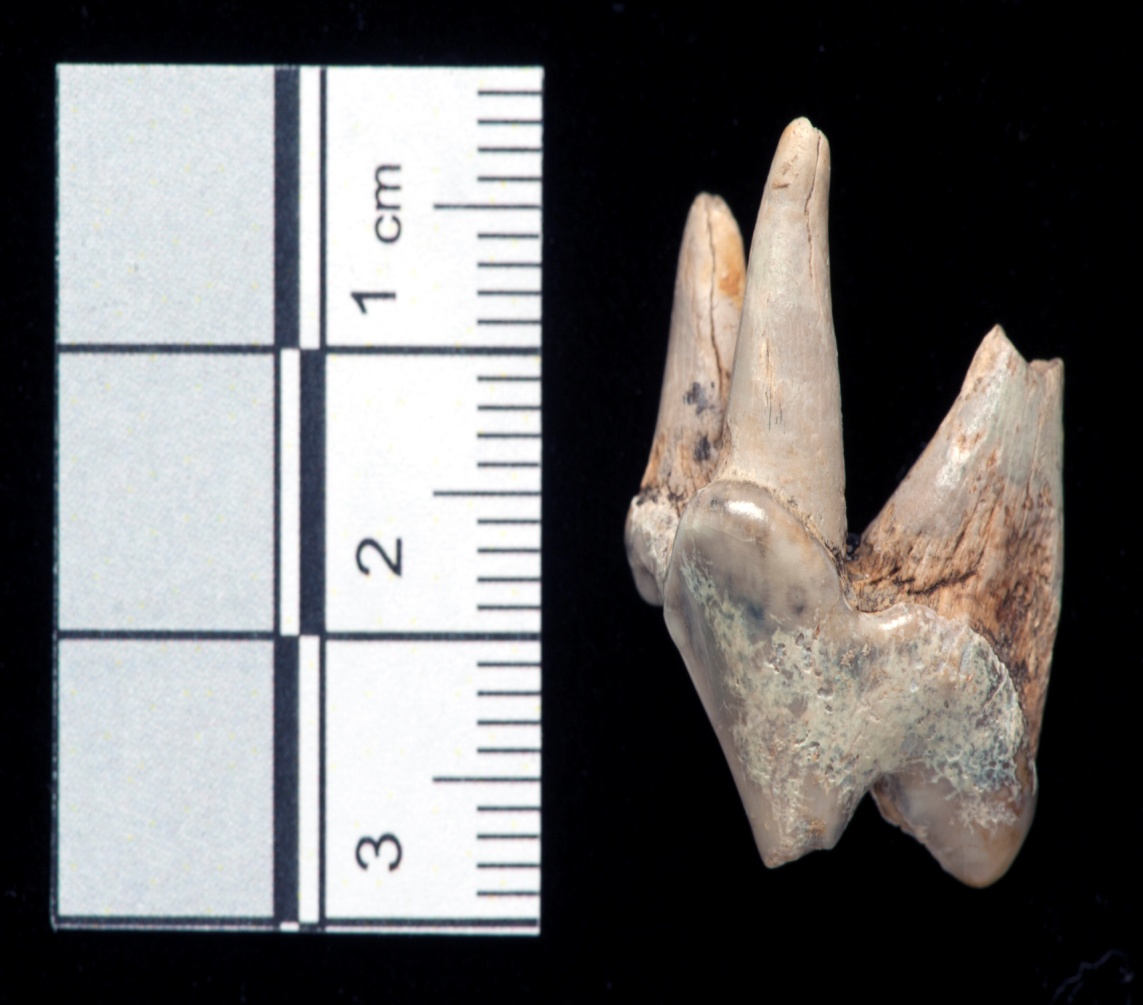 Tooth is an upper, left fourth premolar.
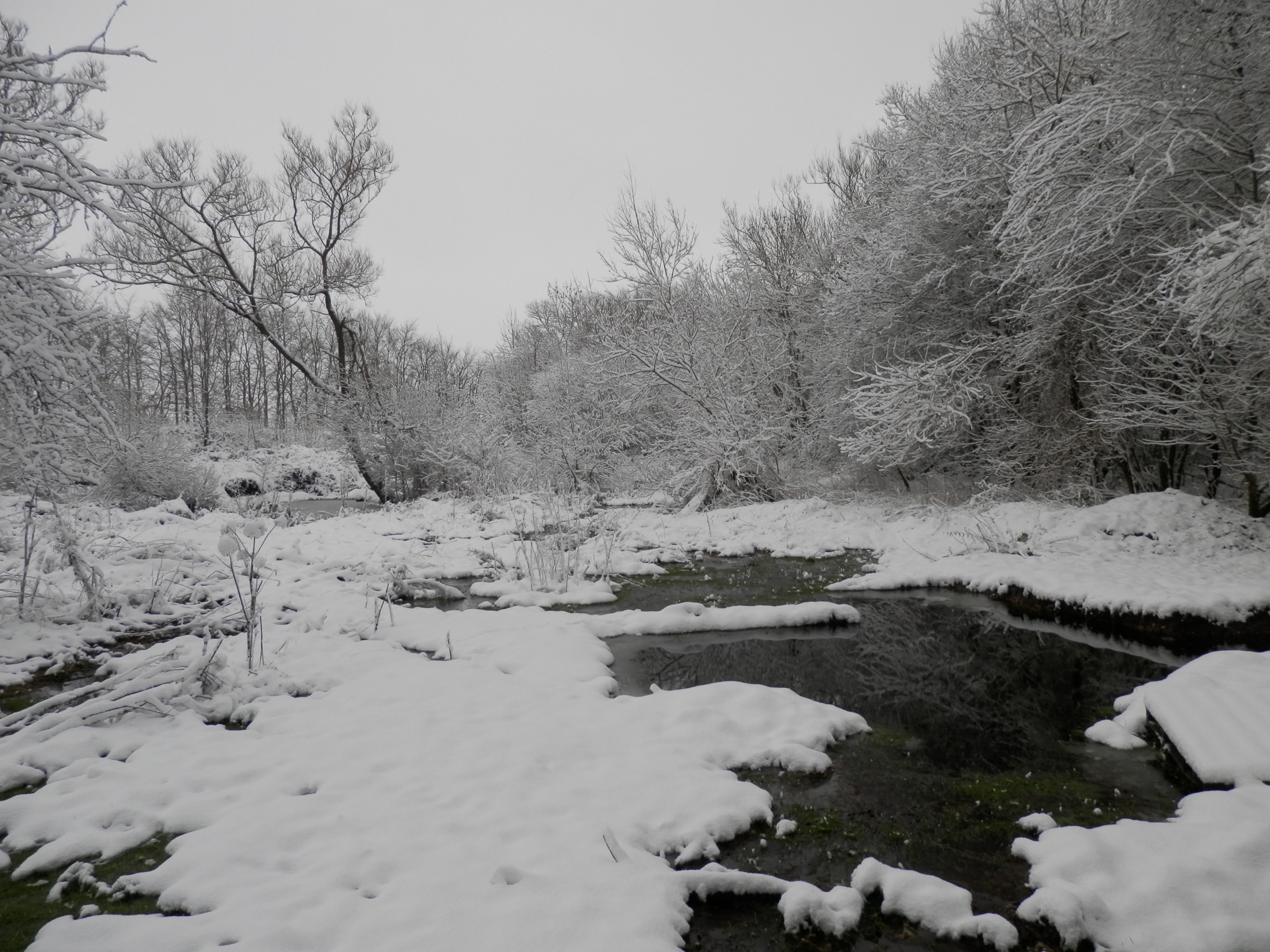 Why Blick Mead?
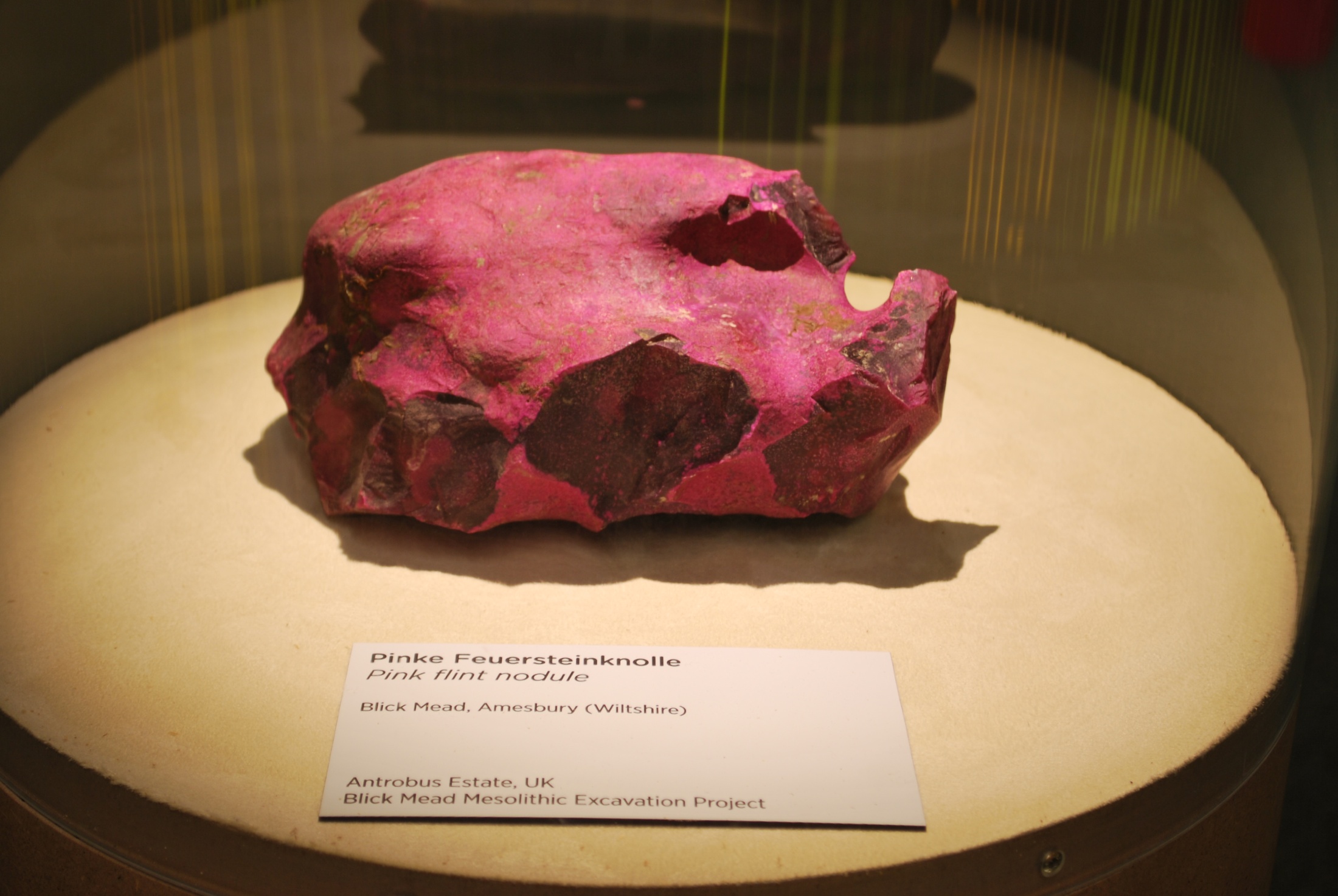 ‘Magical magenta stone’

Created by hildenbrandia rivularis algae and particular environmental conditions
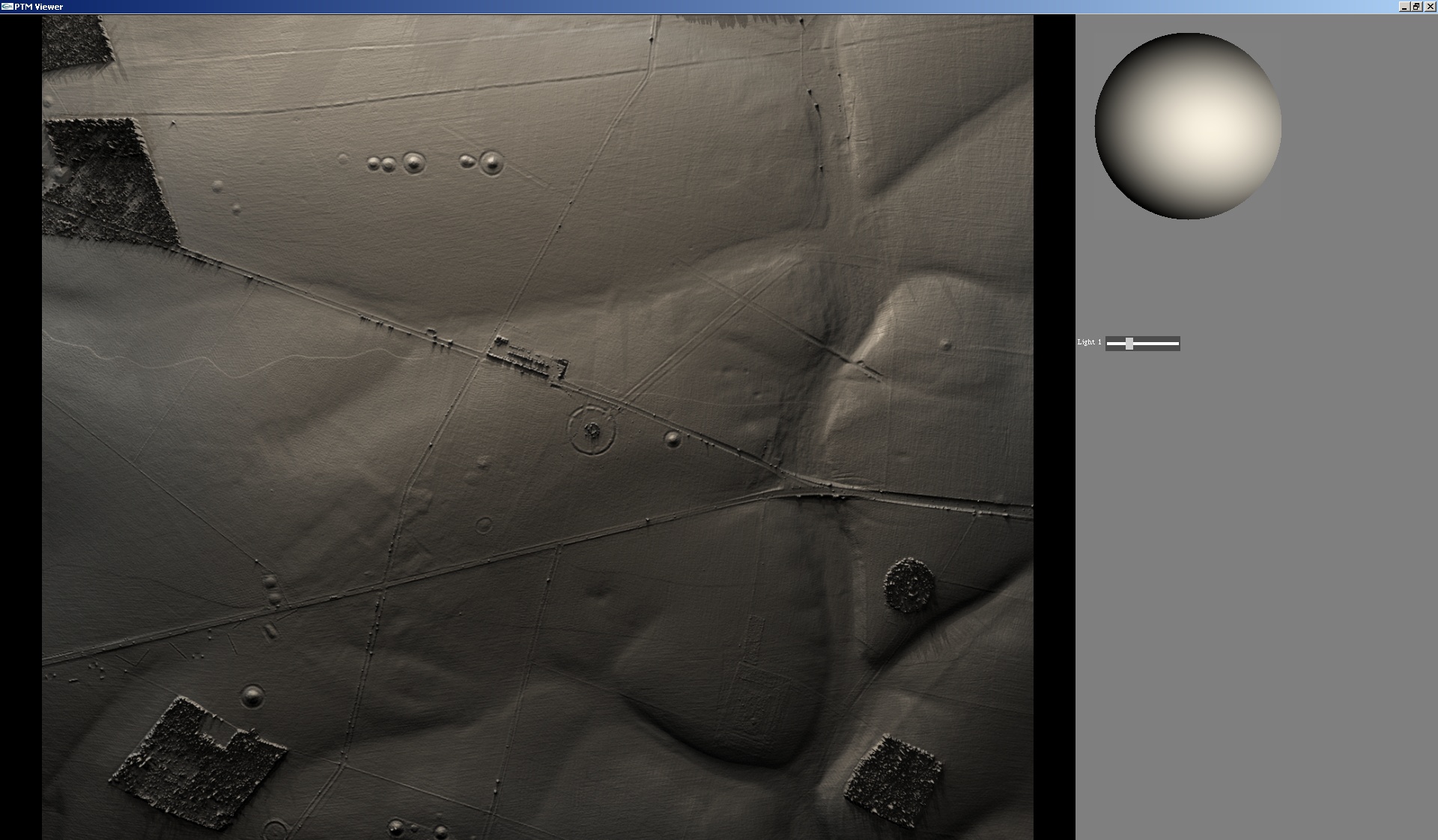 Where did the animals go?
Gt Cursus
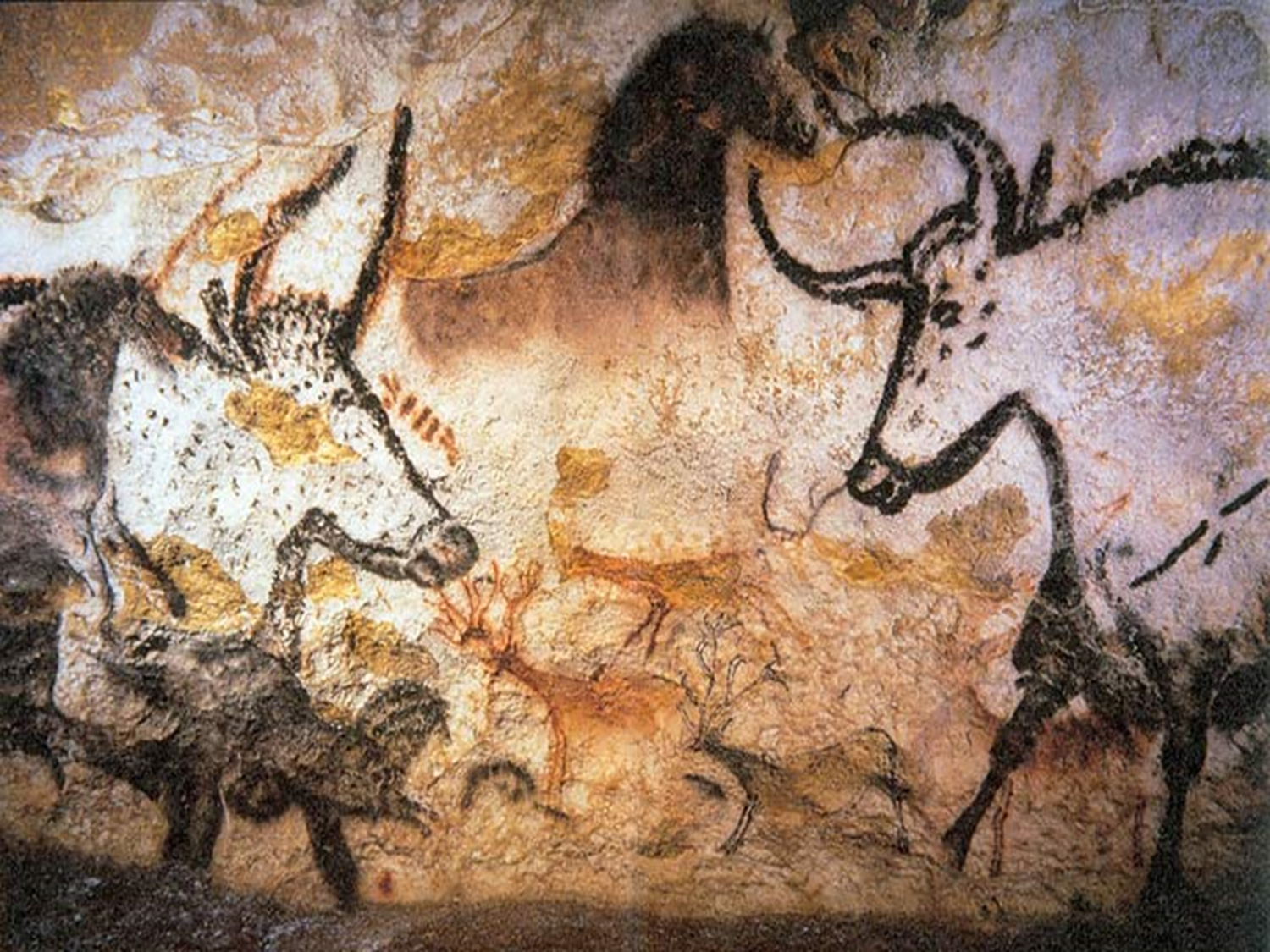 Stonehenge Bottom
 fording point
Mesolithic posts
Stonehenge
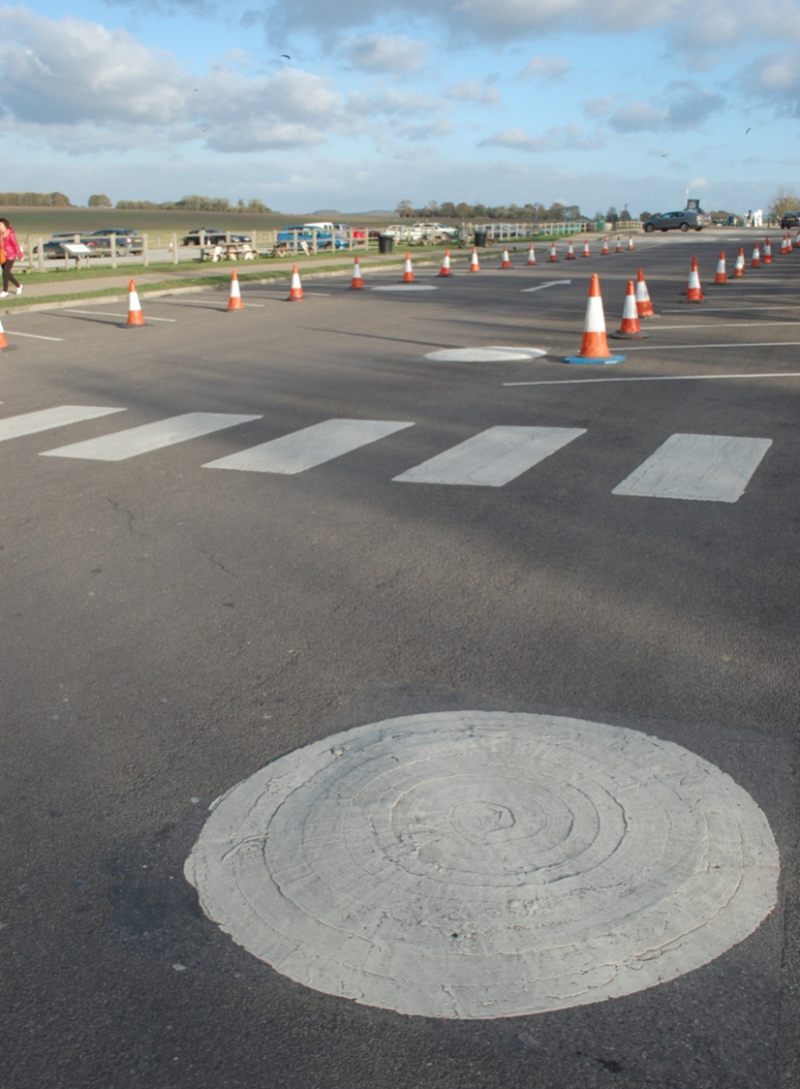 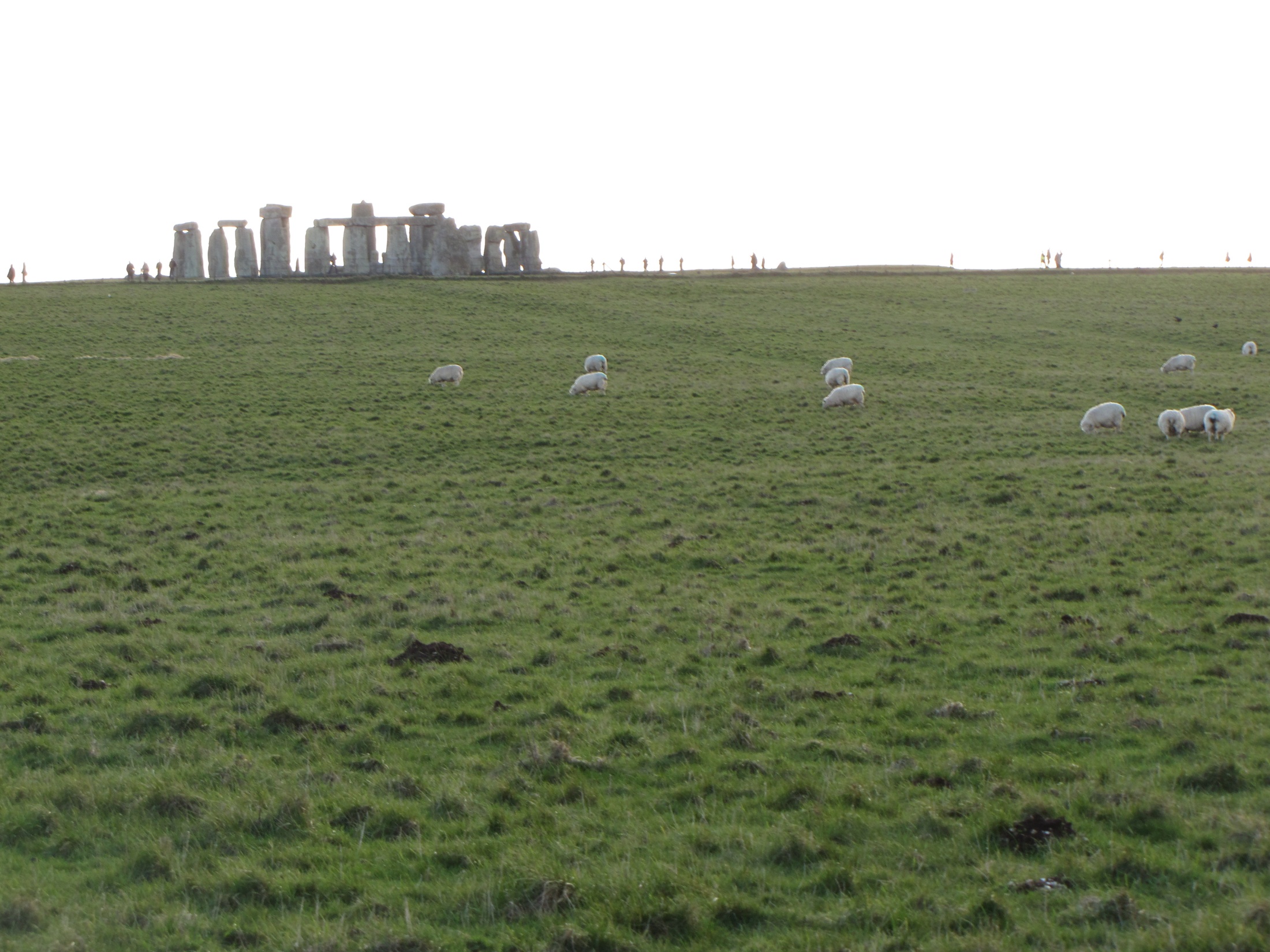 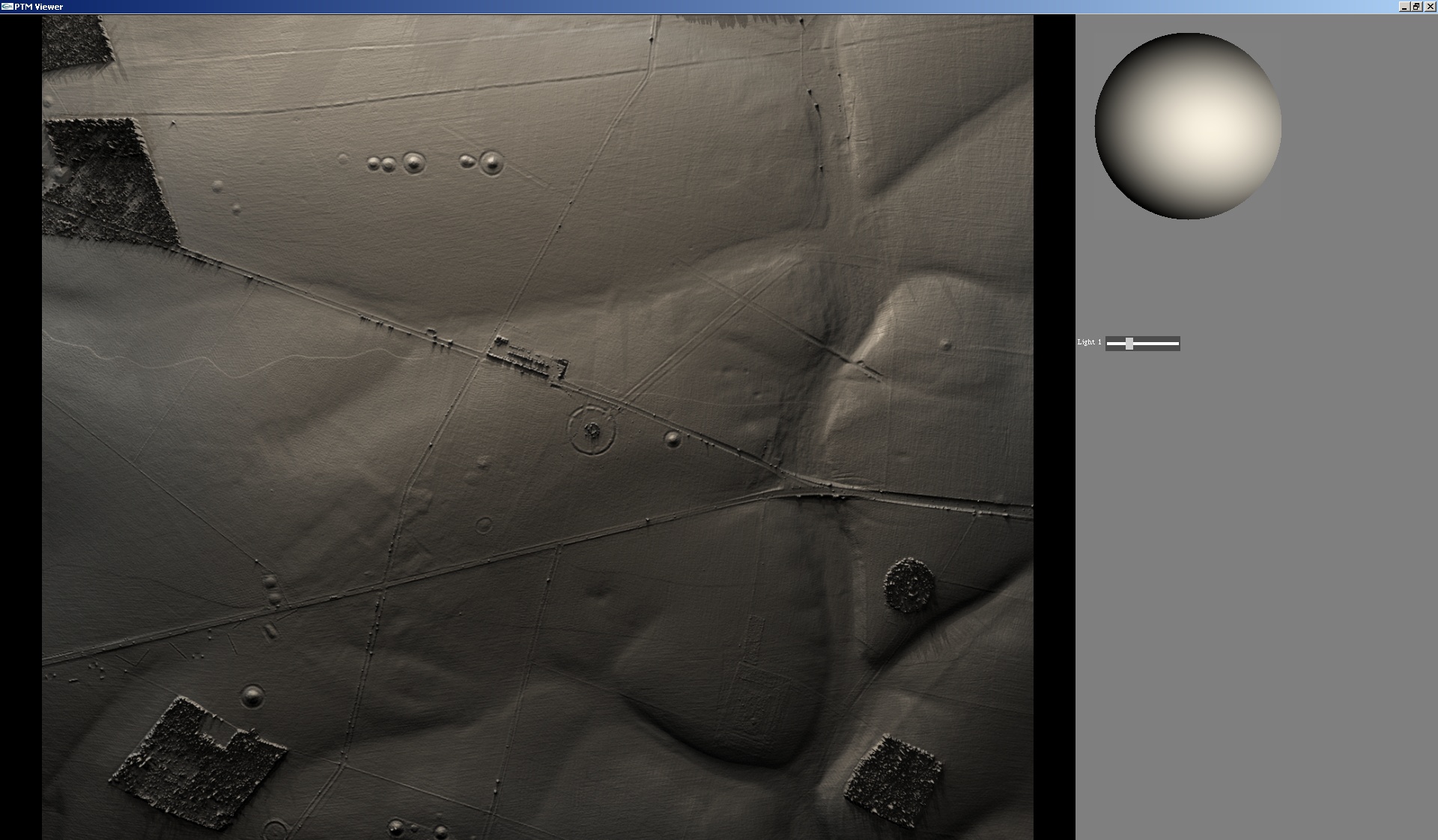 Cursus
<Pine charcoal at western terrninus
Stonehenge Bottom
Funnel
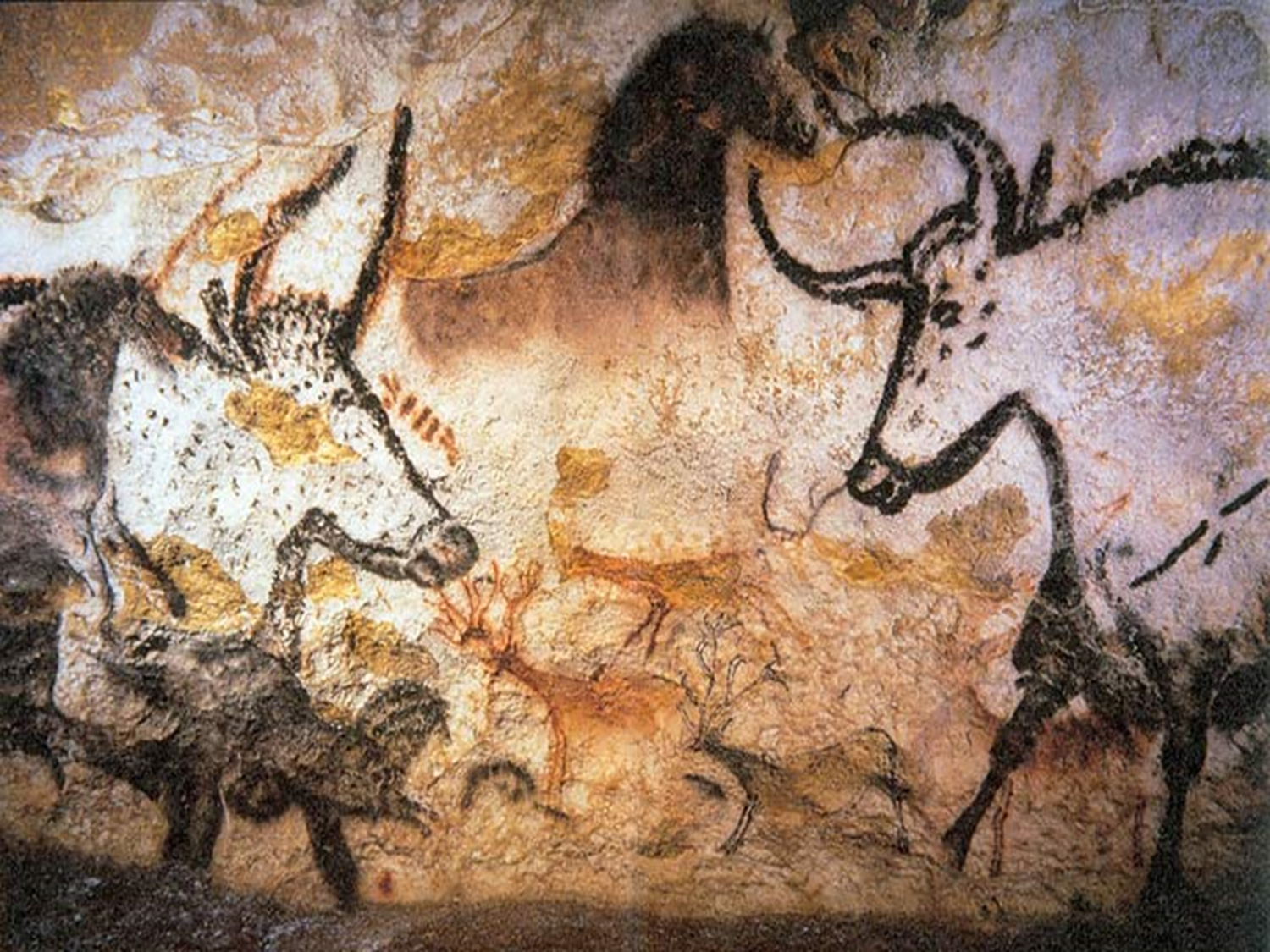 Fording point
Funnel
Funnel
Side Valley/Funnel
Mesolithic Posts
King Barrow
Ridge
Funnel
Coneybury
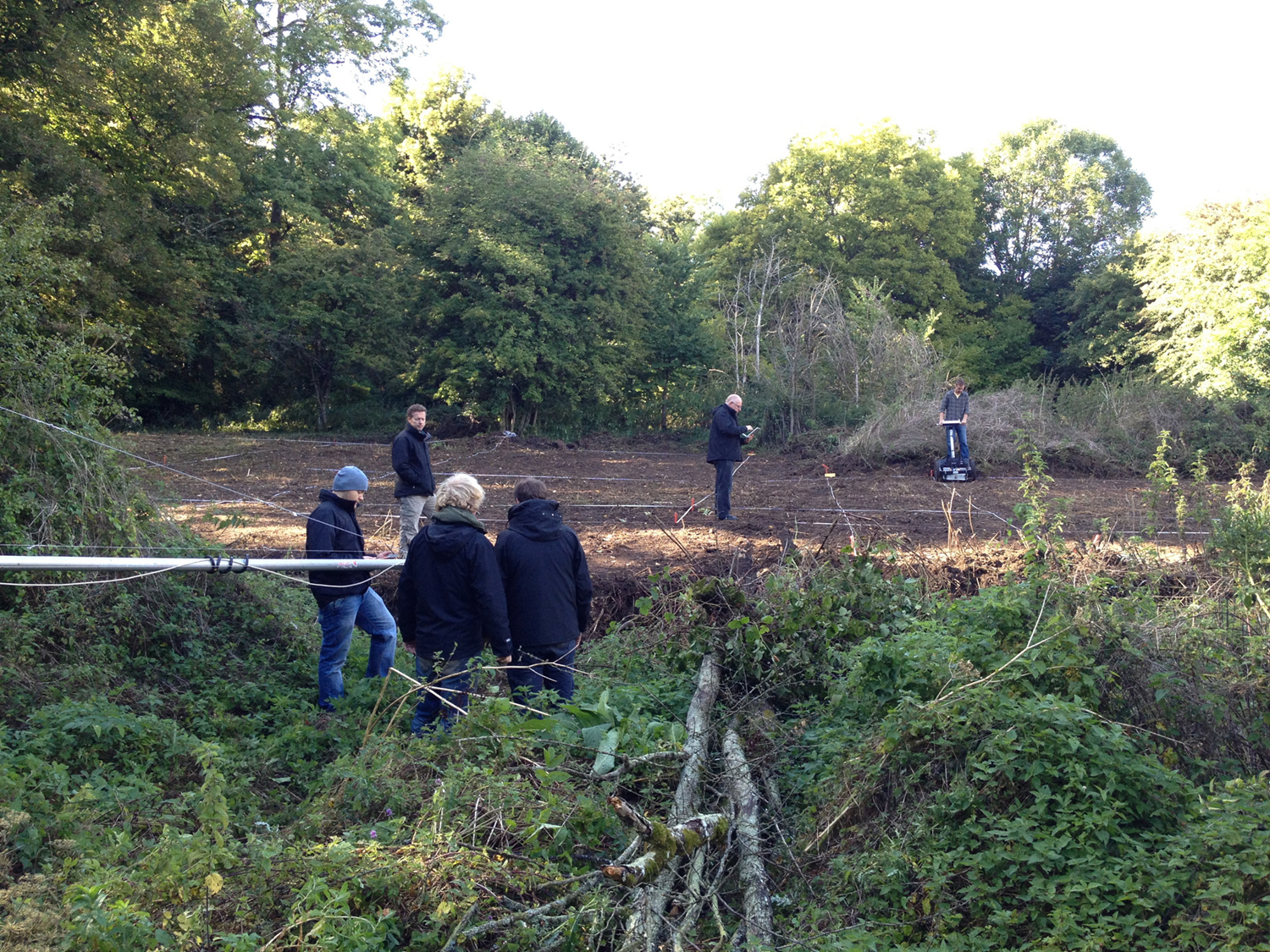 Where did they
live?
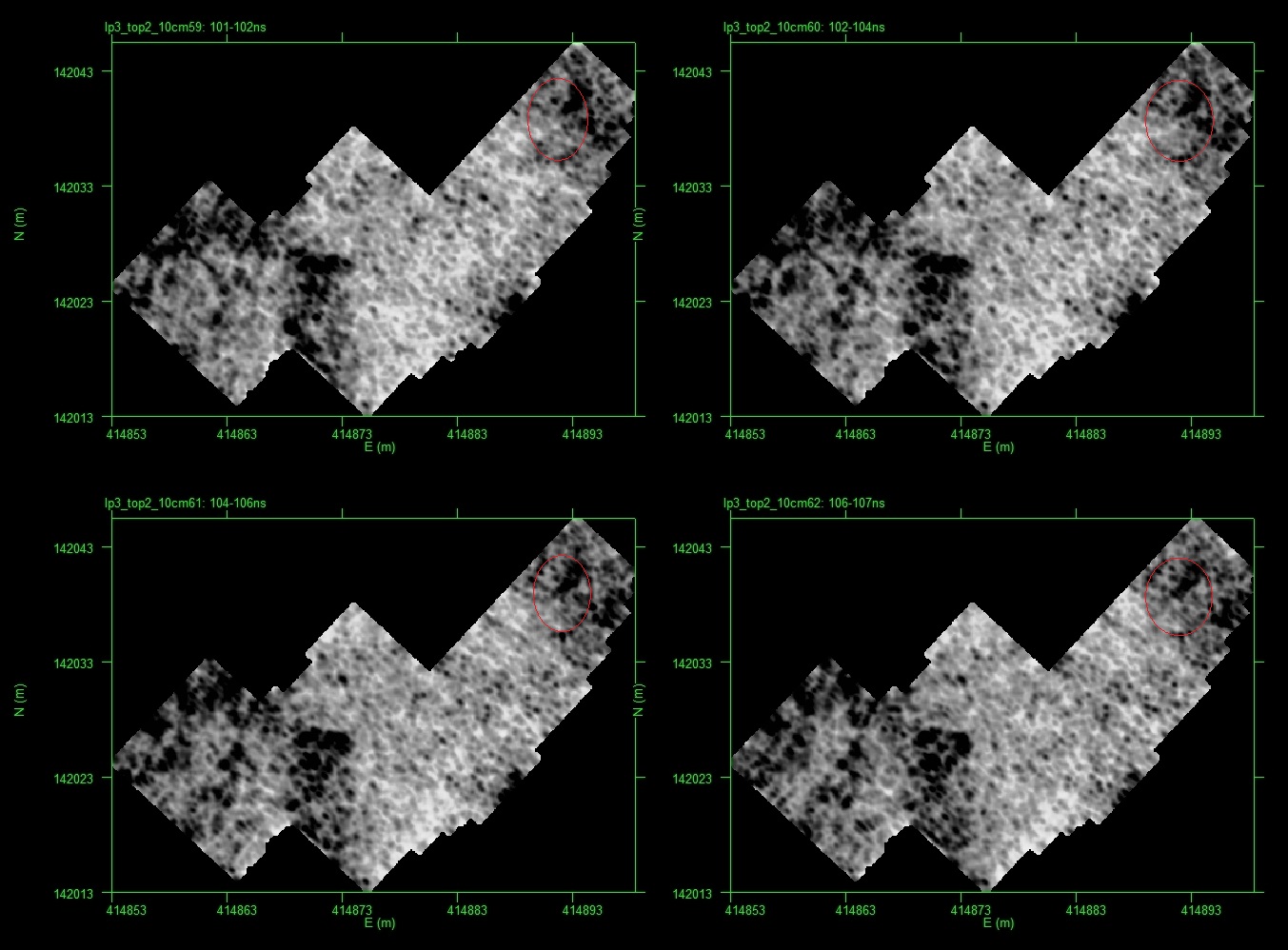 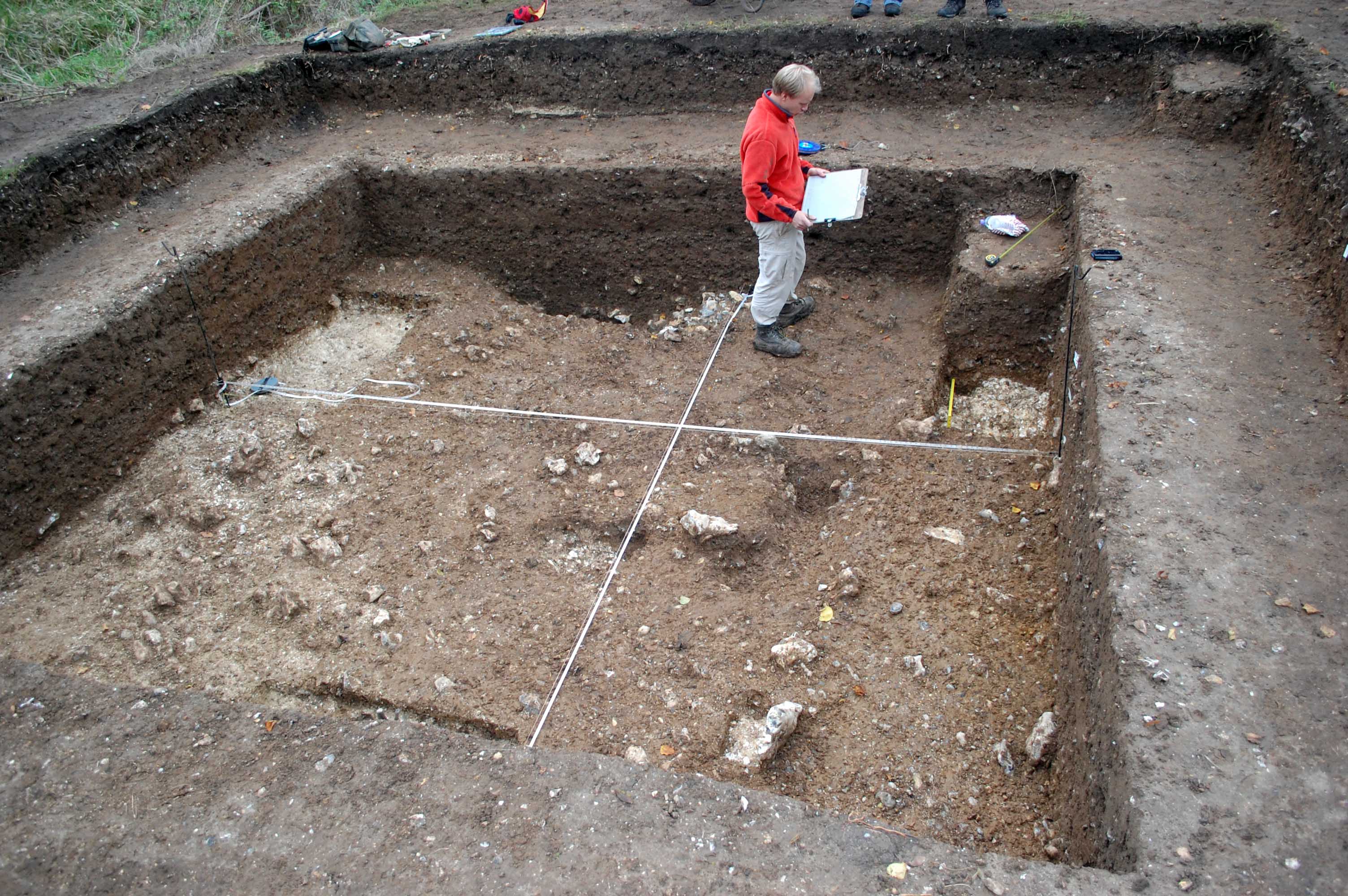 2014
C!4 X
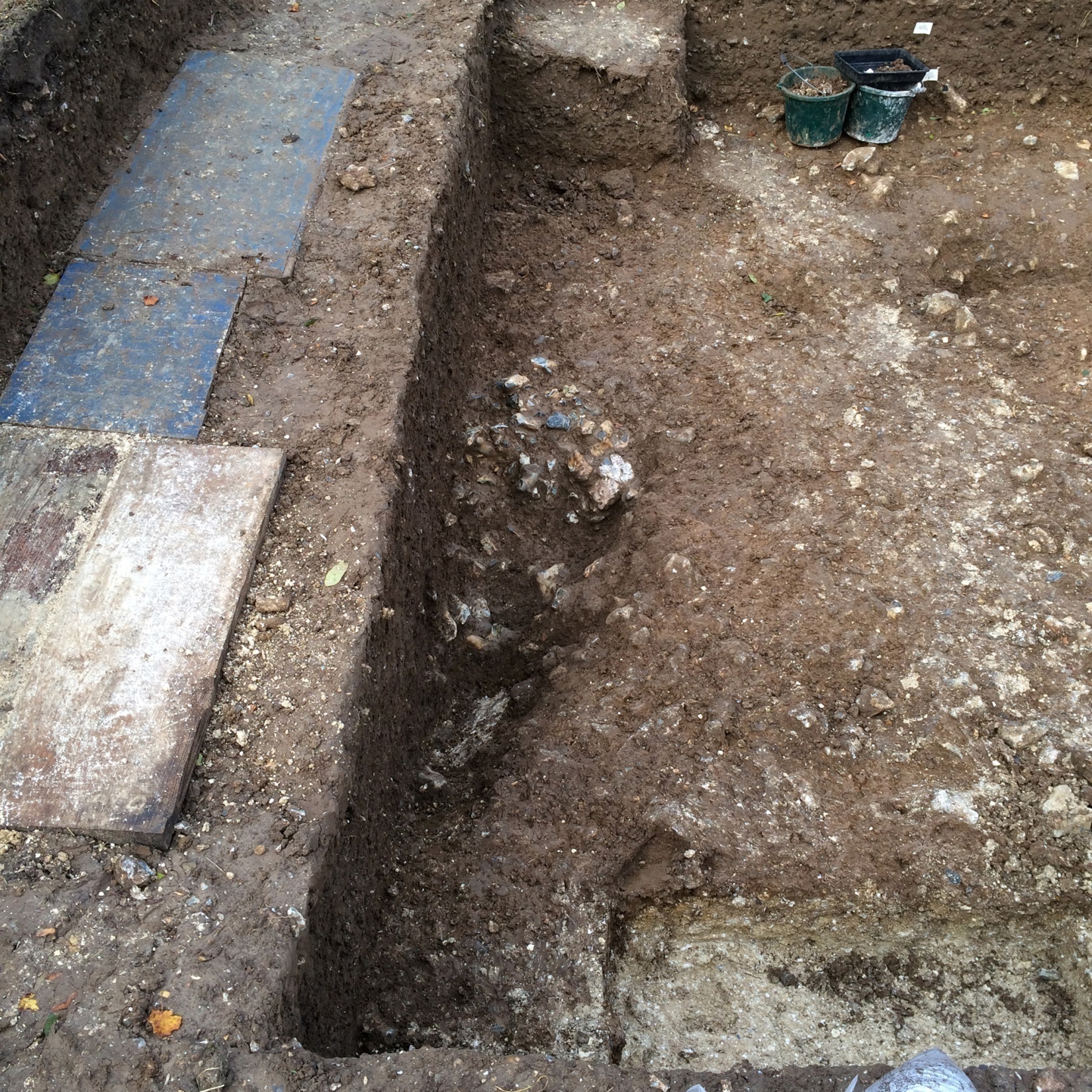 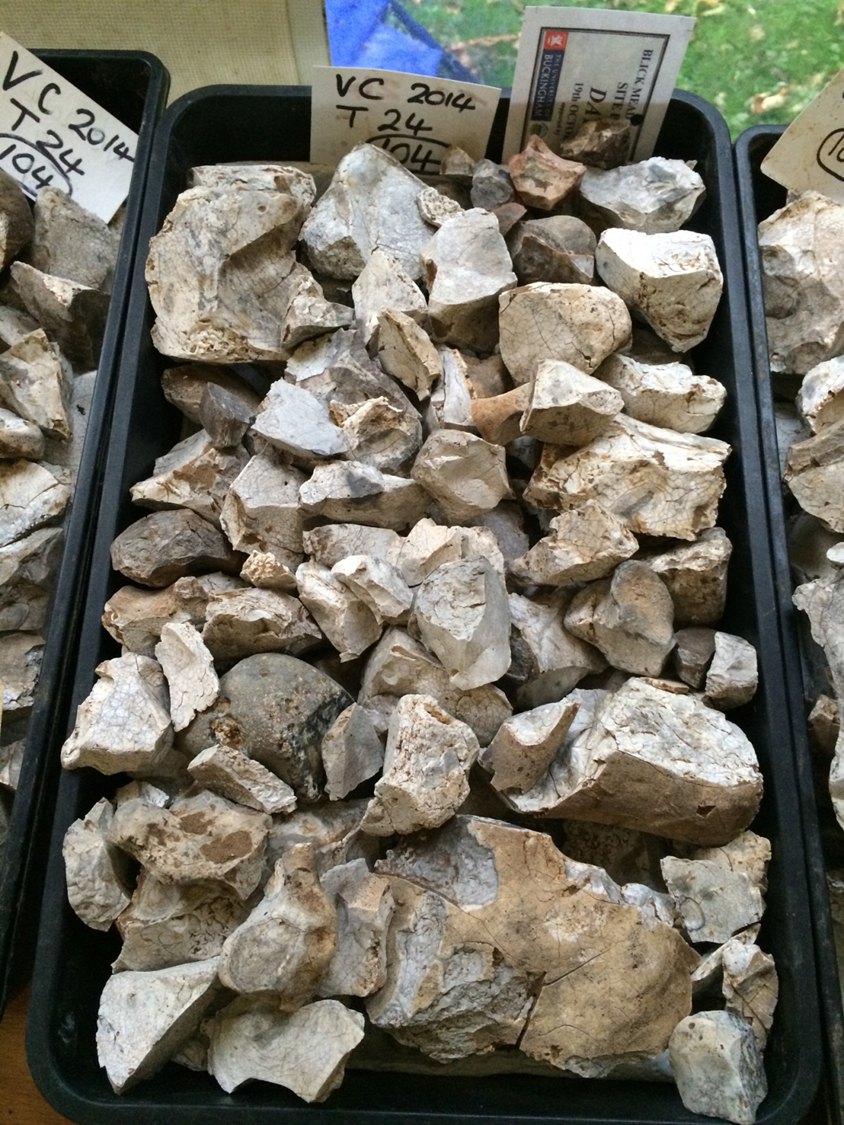 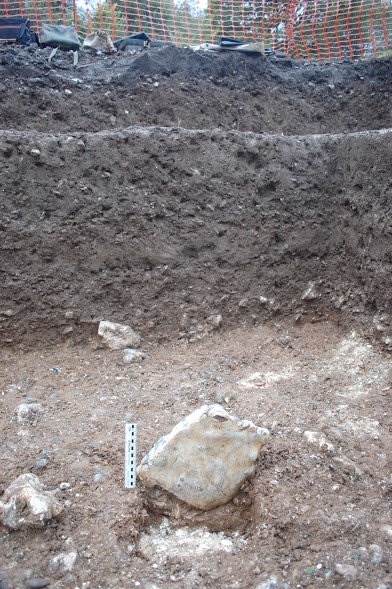 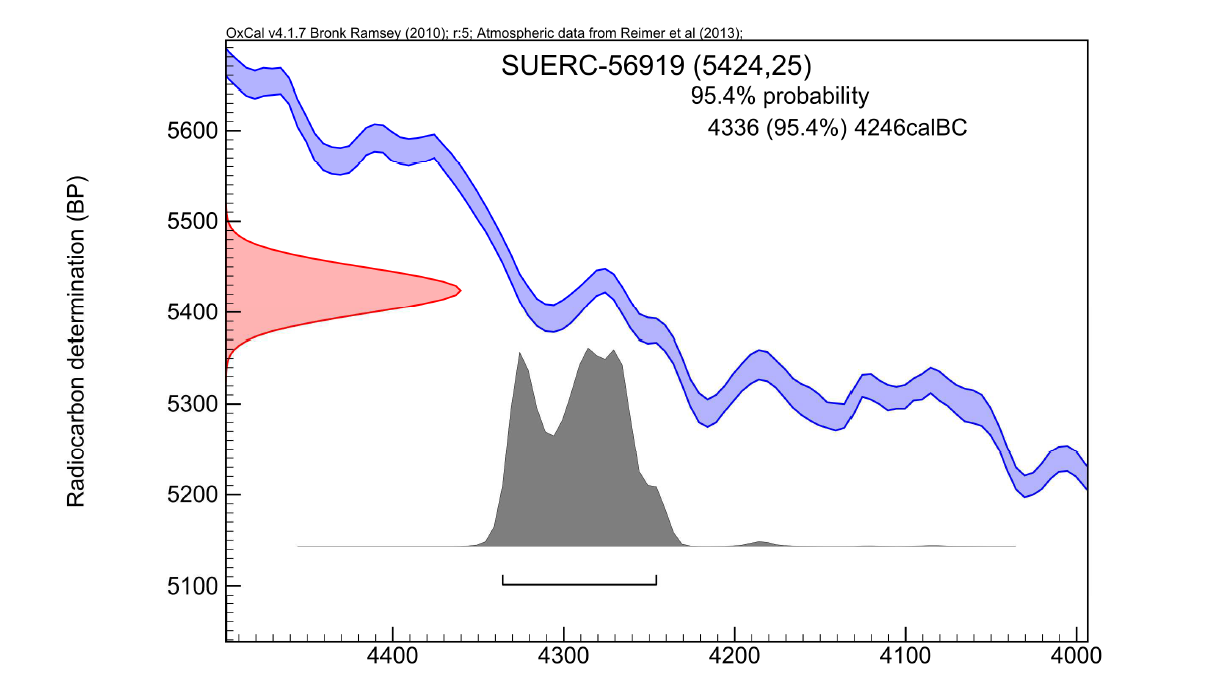 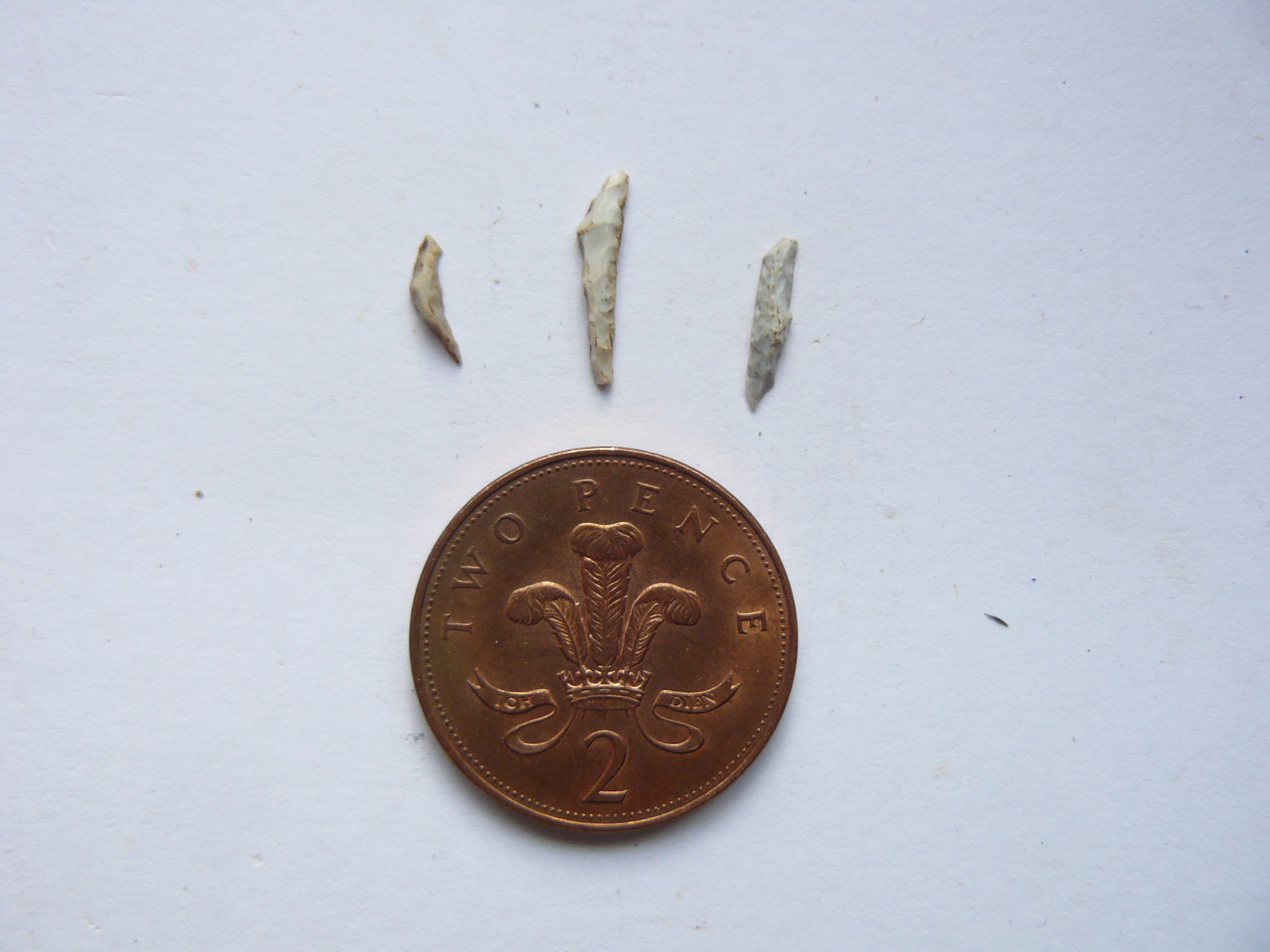 What were people doing?
True Scalene
Rod
Crescent Triangle
Tiny microliths (note detailed retouch around the perimeters).
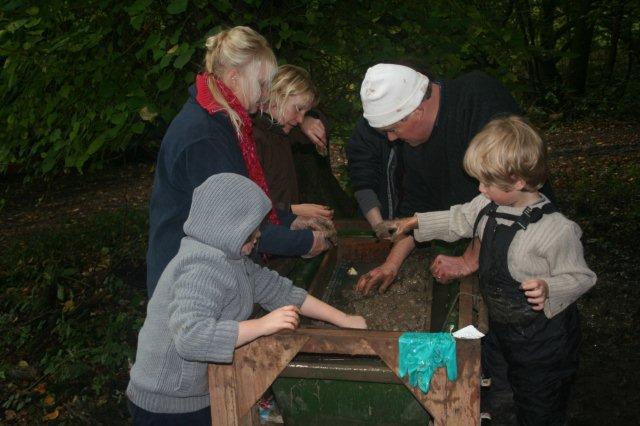 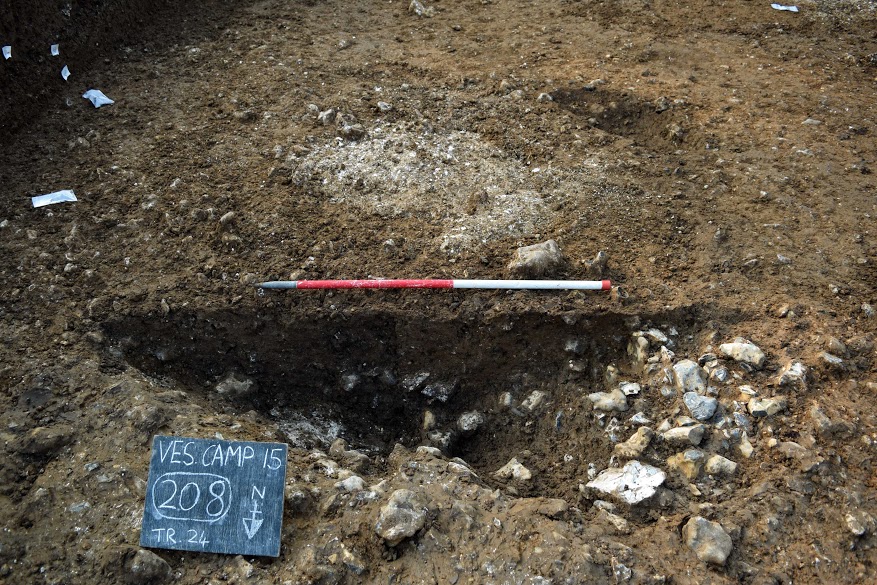 2015
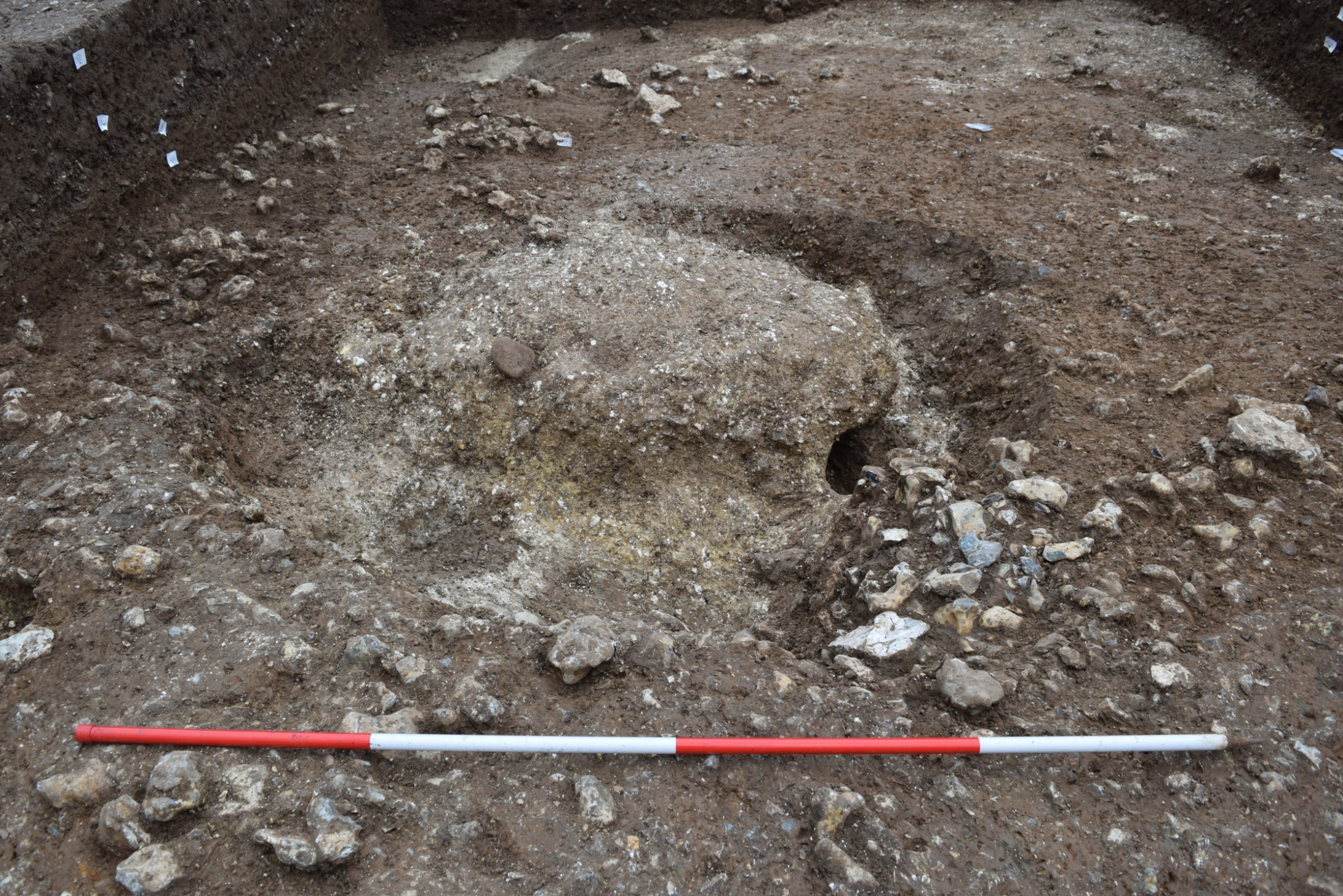 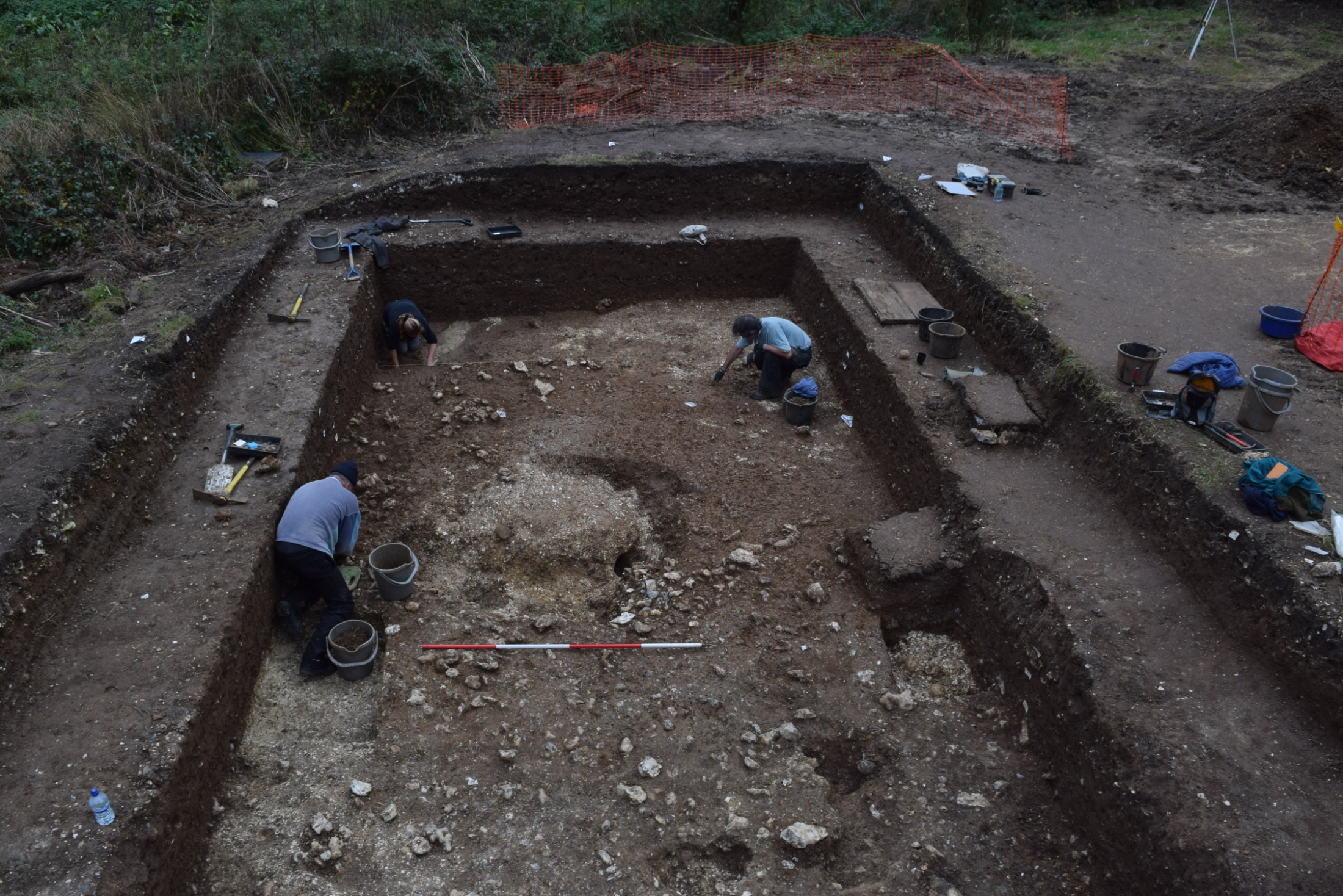 Water channel edge
Large modified tree throw
Burnt flint  upper fill
of tree throw
Post hole
Standing stone
Possible post hole 4336-4246 cal BC
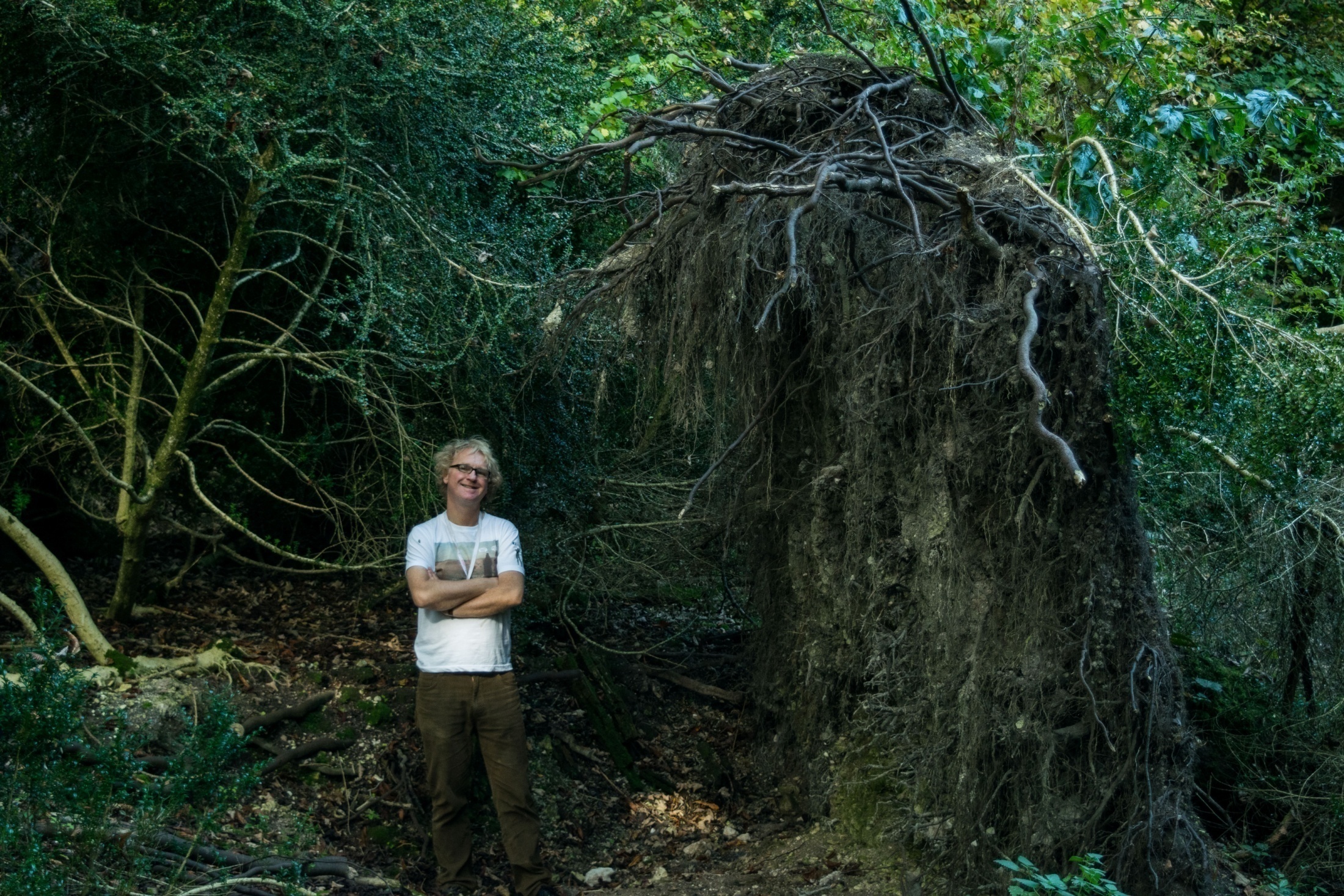 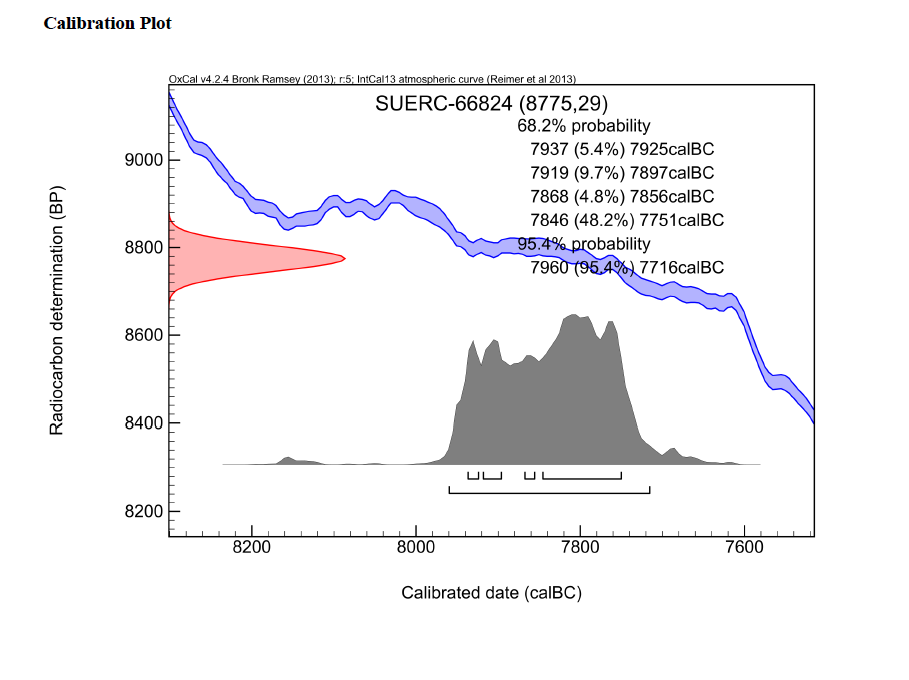 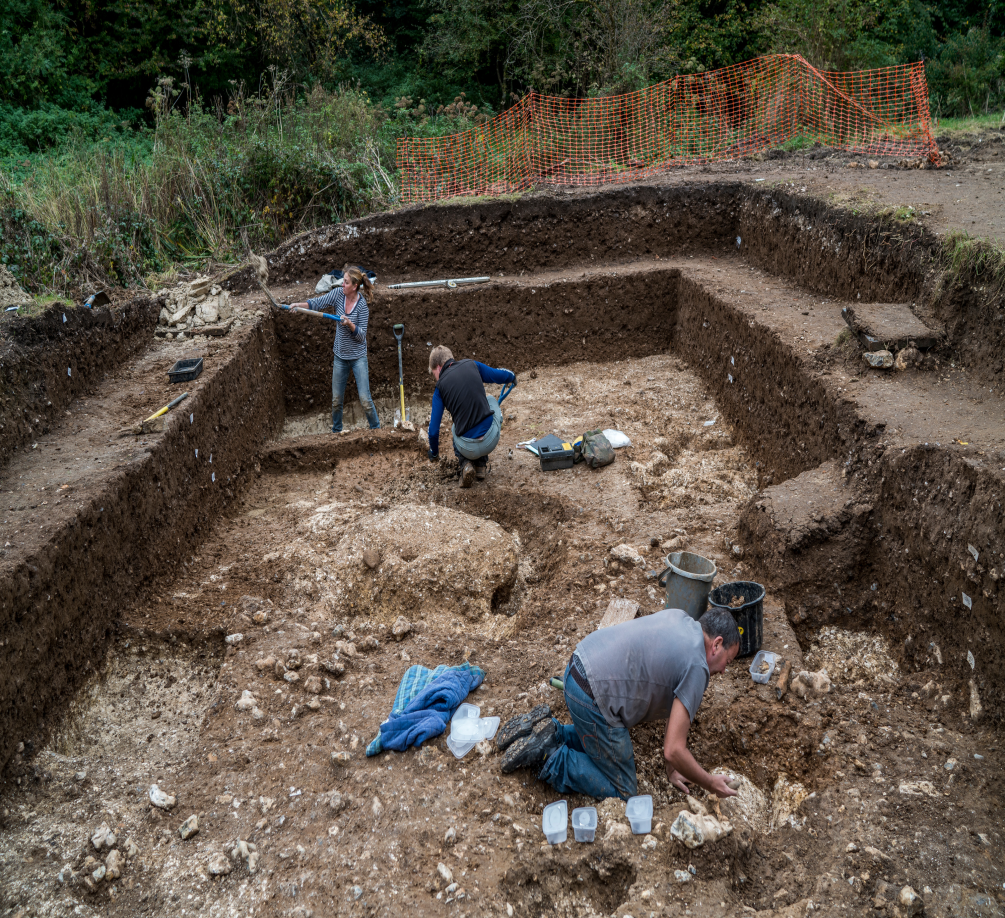 221
221
(115 : 4336-4246 cal BC)
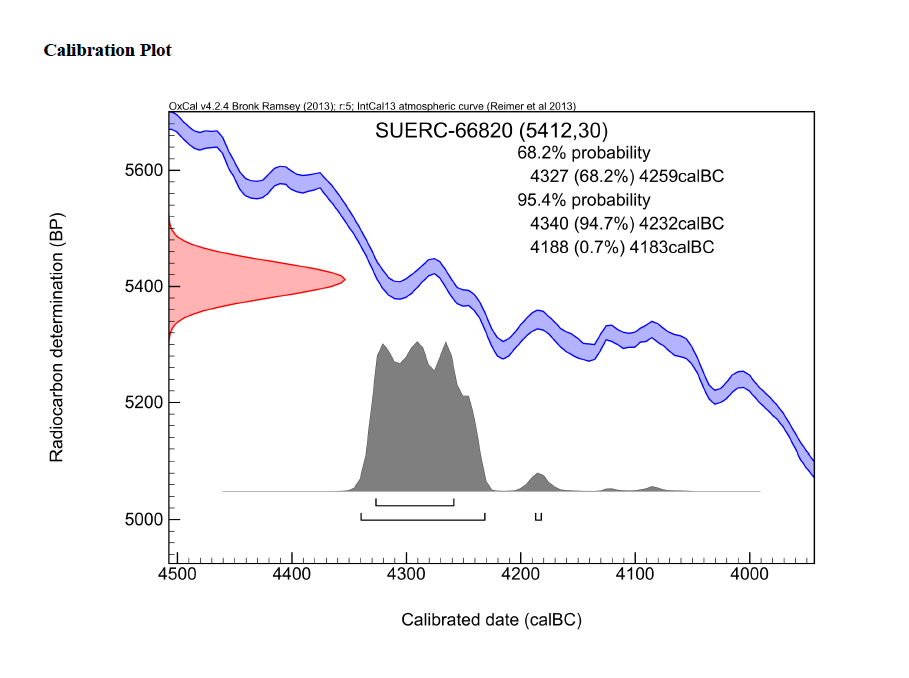 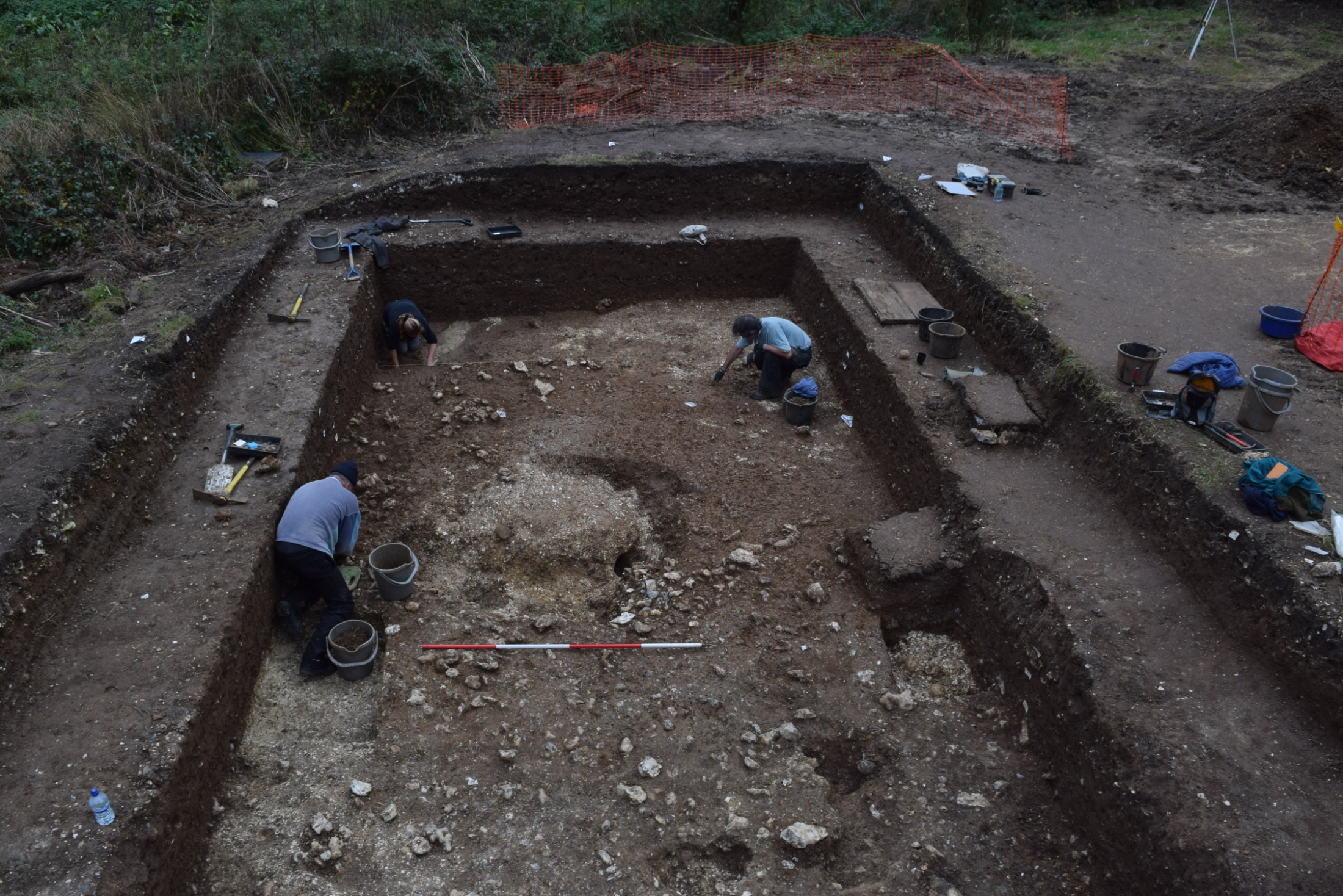 107
107
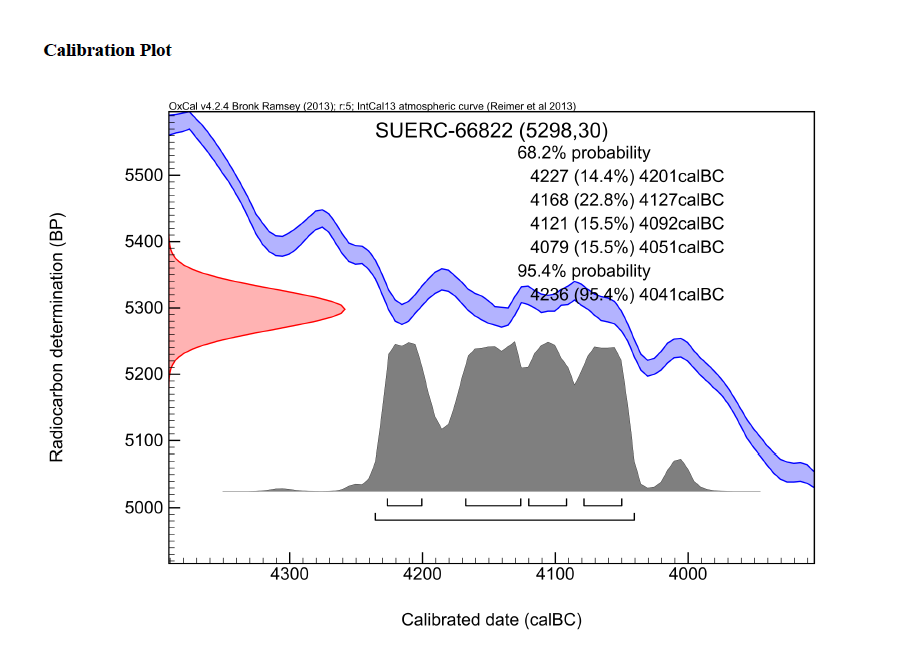 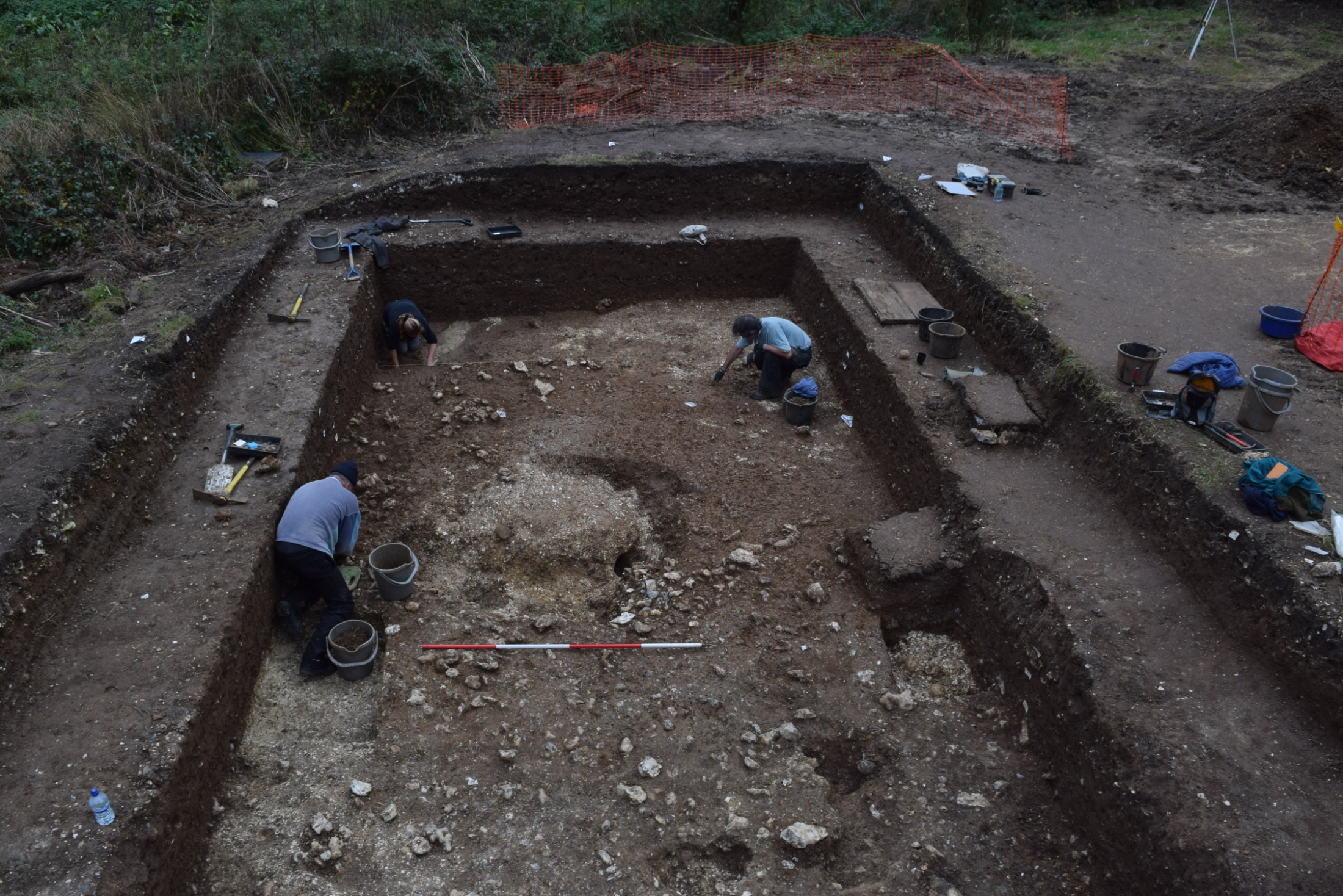 212 w
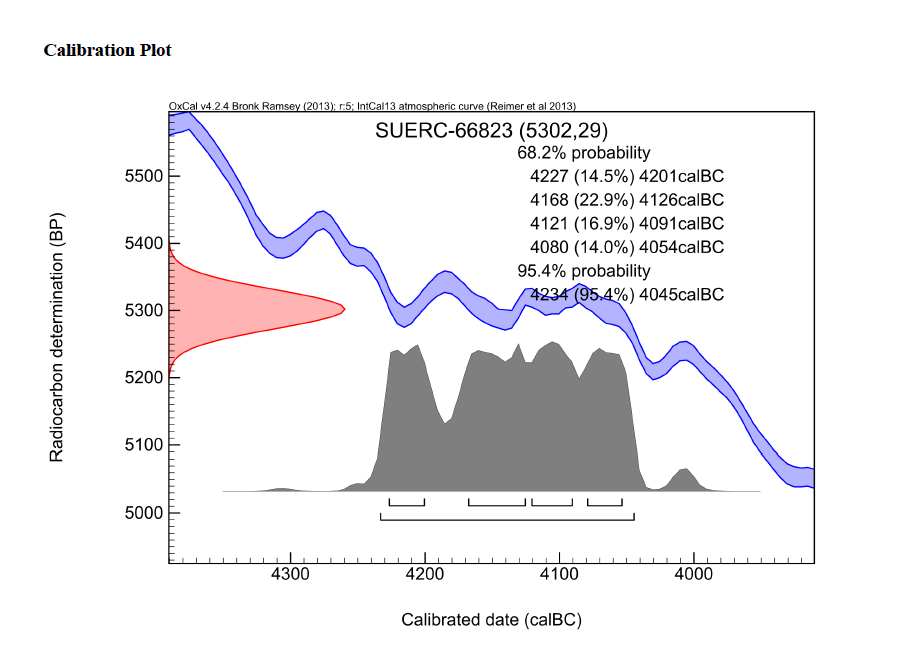 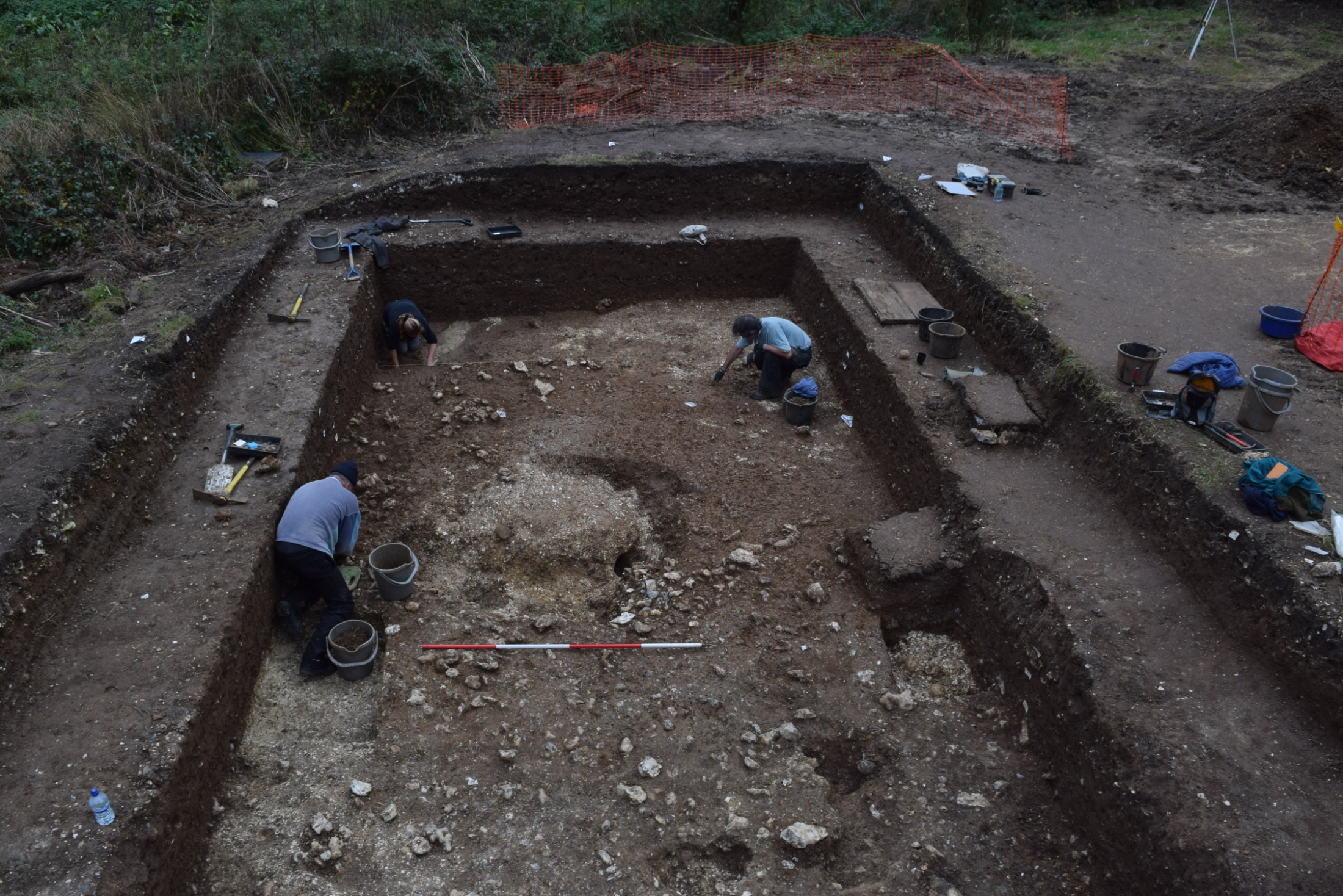 218
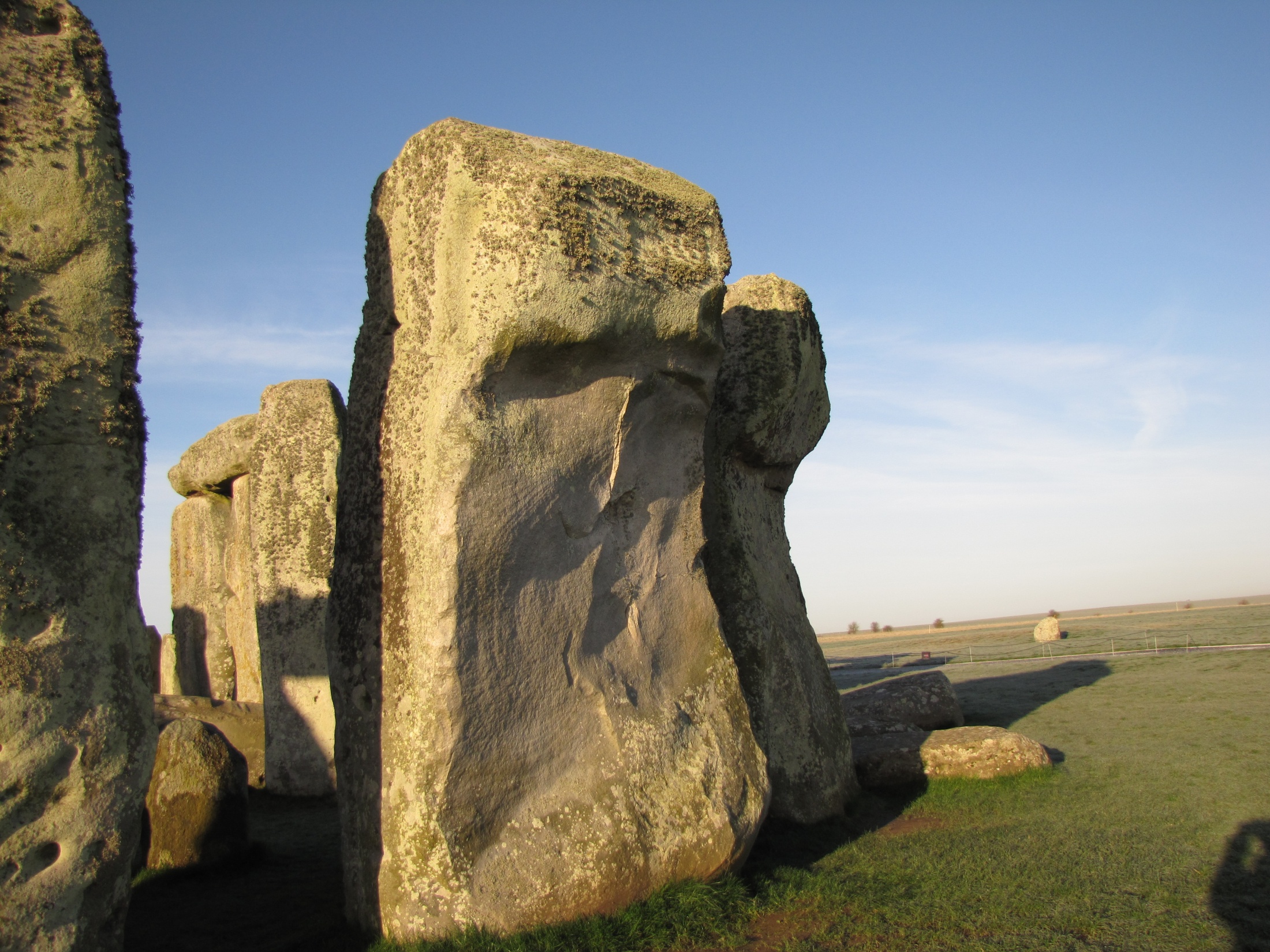 ‘Cow’’ bone  c. 4340-3980 BC

(“Indicative of pre henge 
activity that is otherwise
Invisible”. Darvill 2006, p66)
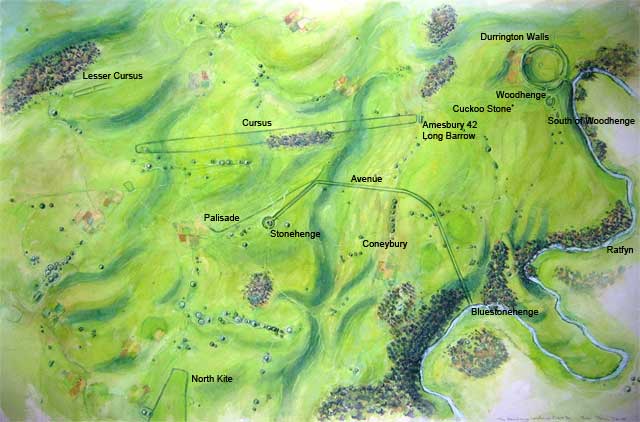 Blick Mead
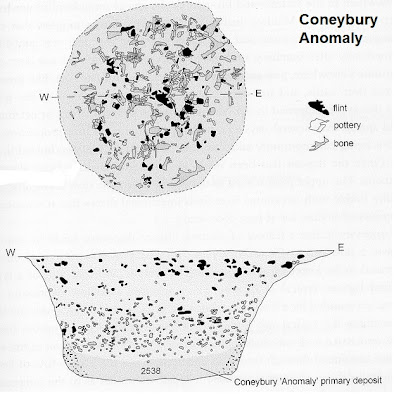 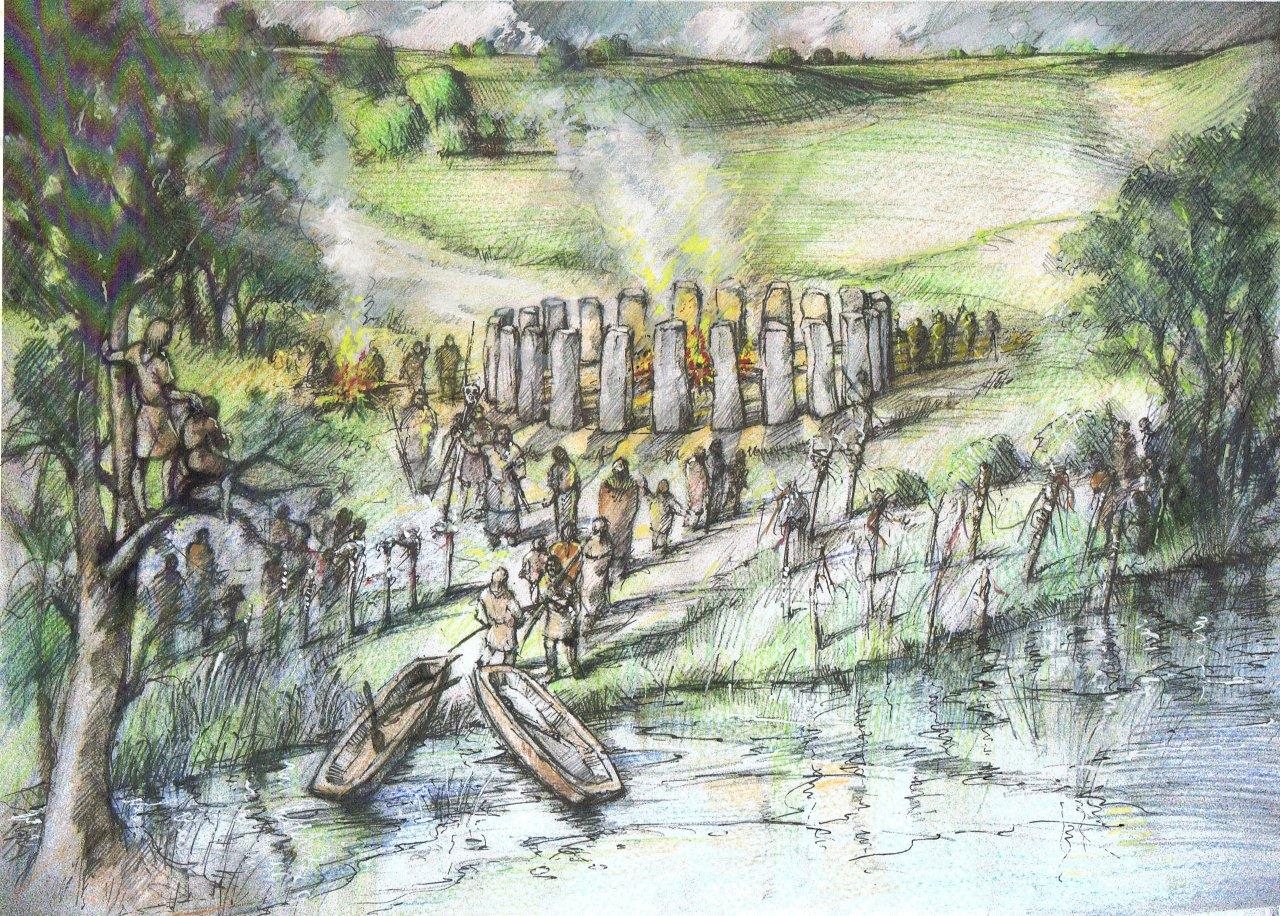 Coneybury
Vespasian’s Camp
West Amesbury 
‘Bluestone’Henge –
 c. 3400-2600 BC













c. Peter Irons
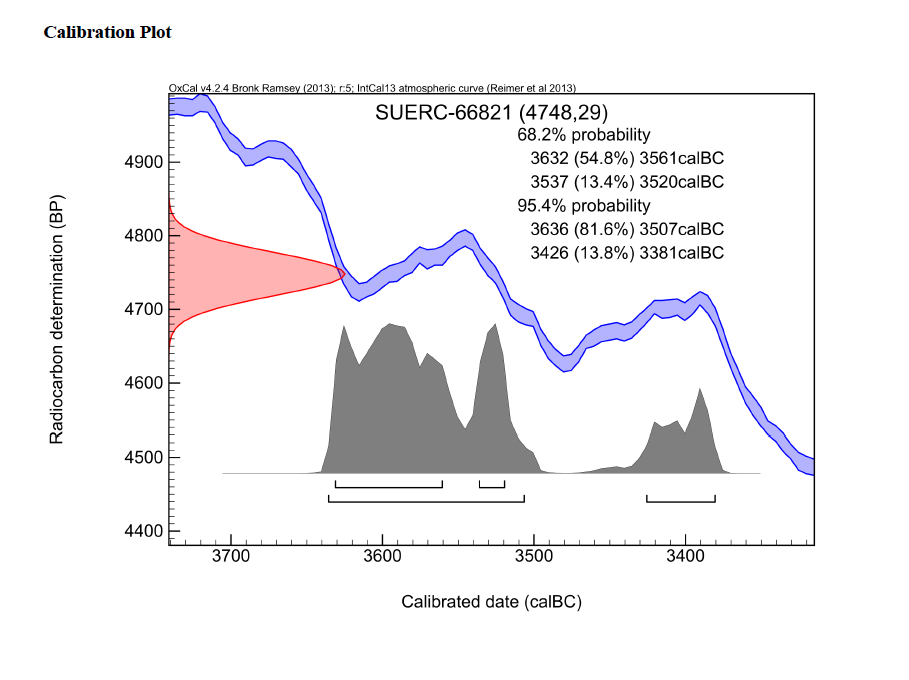 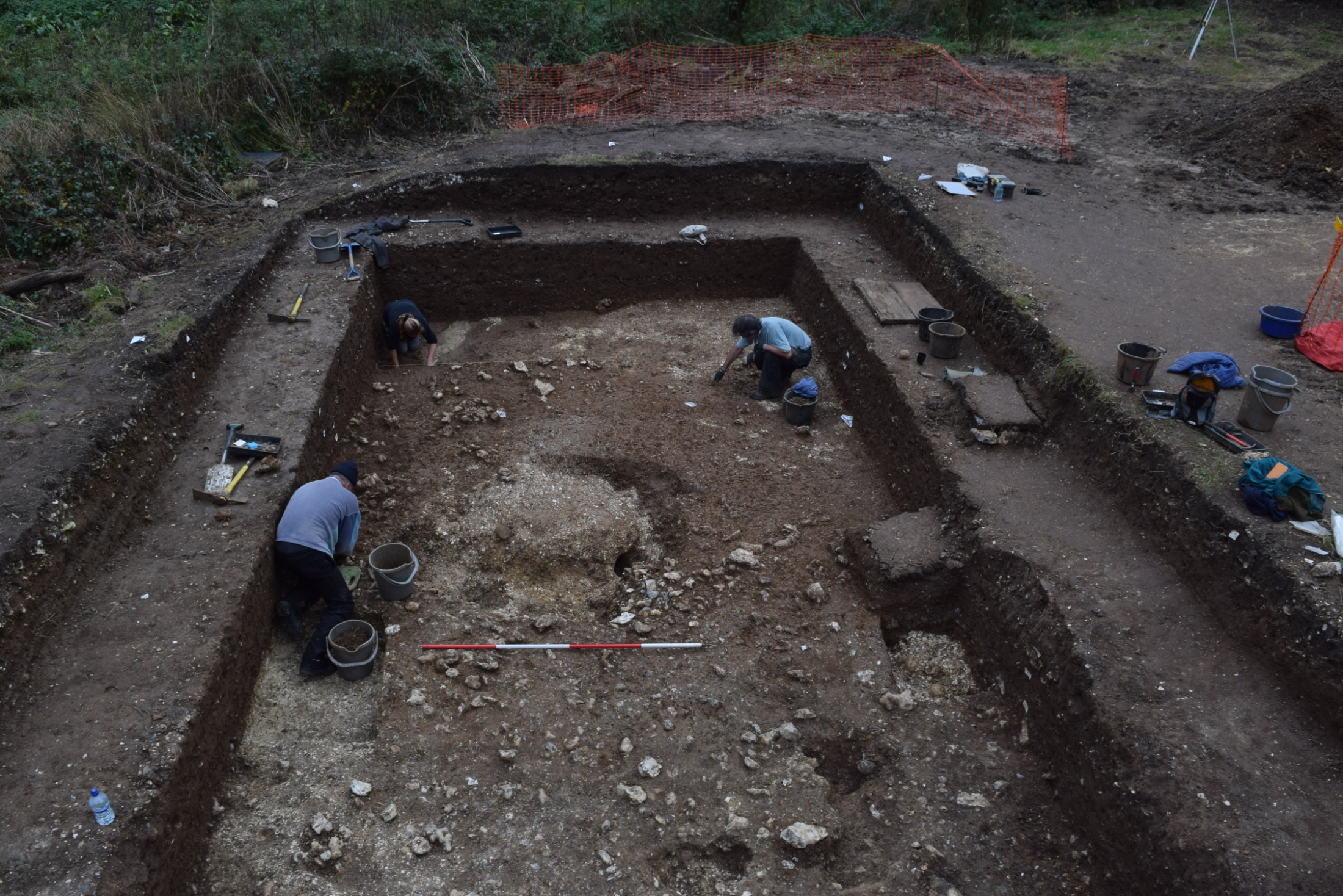 210
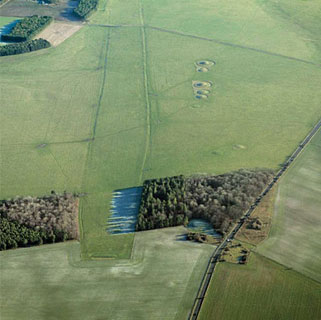 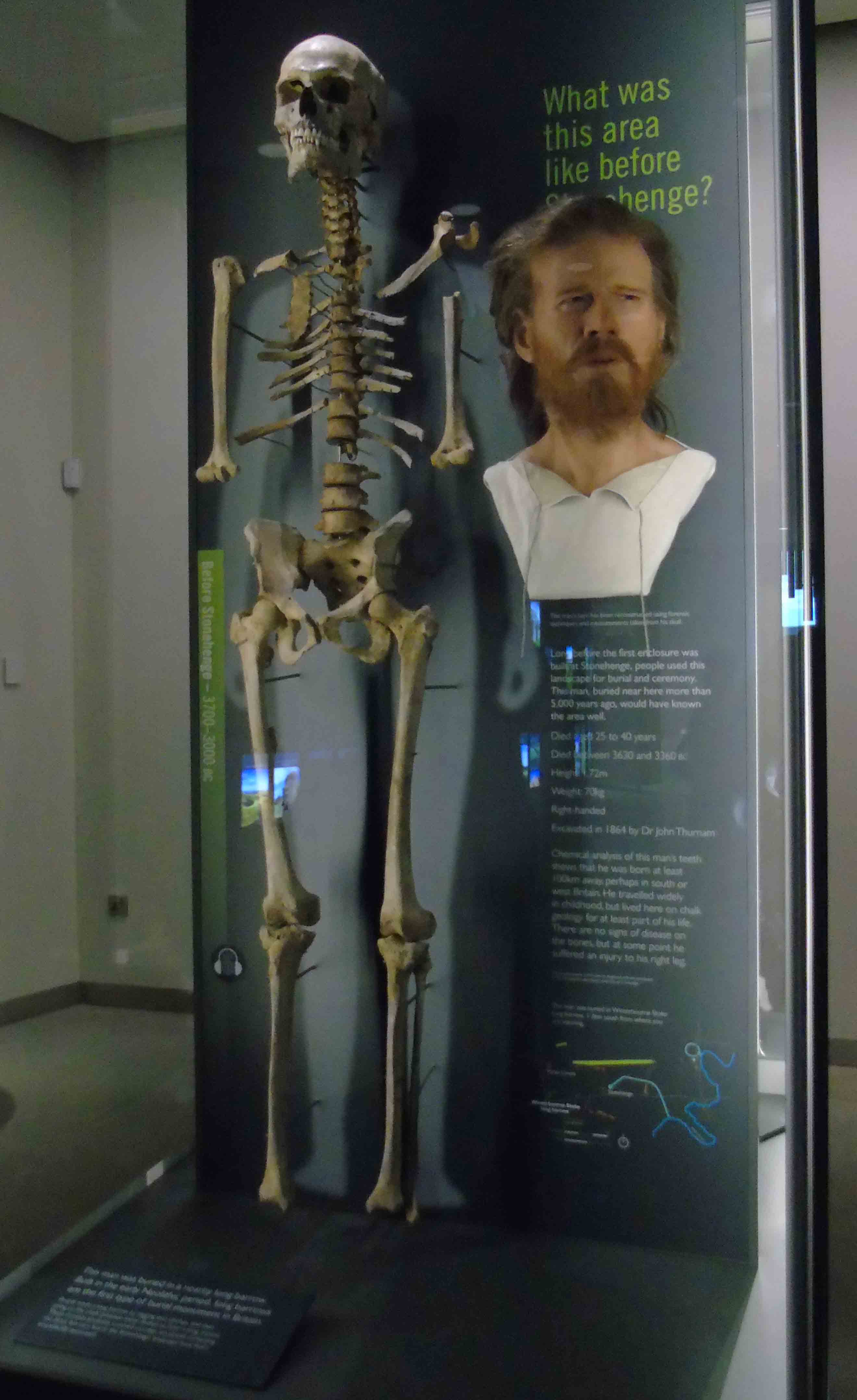 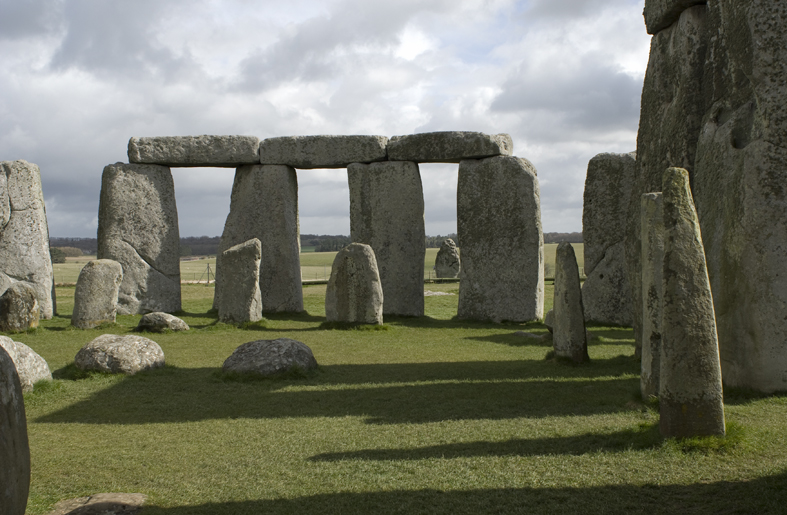 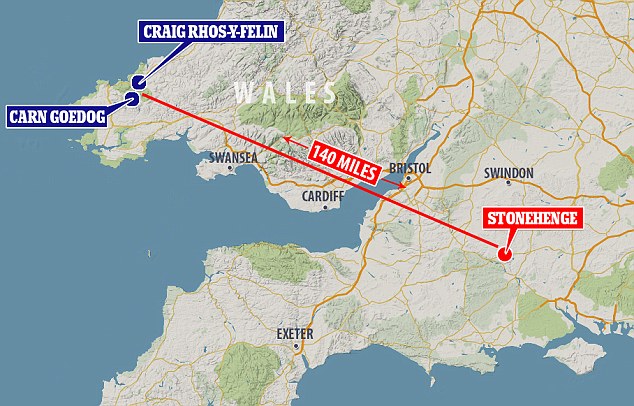 SRP  -
8550-8330 cal BC
8220-7790
7490-719
5210-4947
4330-4050
SPACES -
7720-6660  cal BC
6290-5310
5300-3480
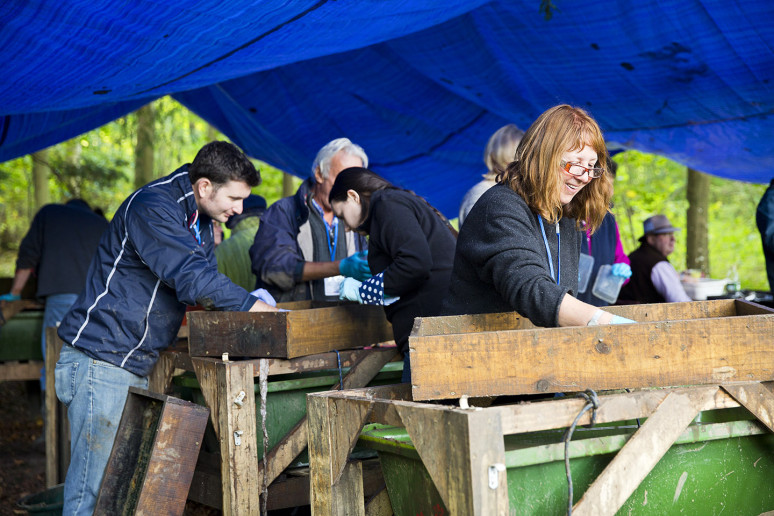 Postscript...
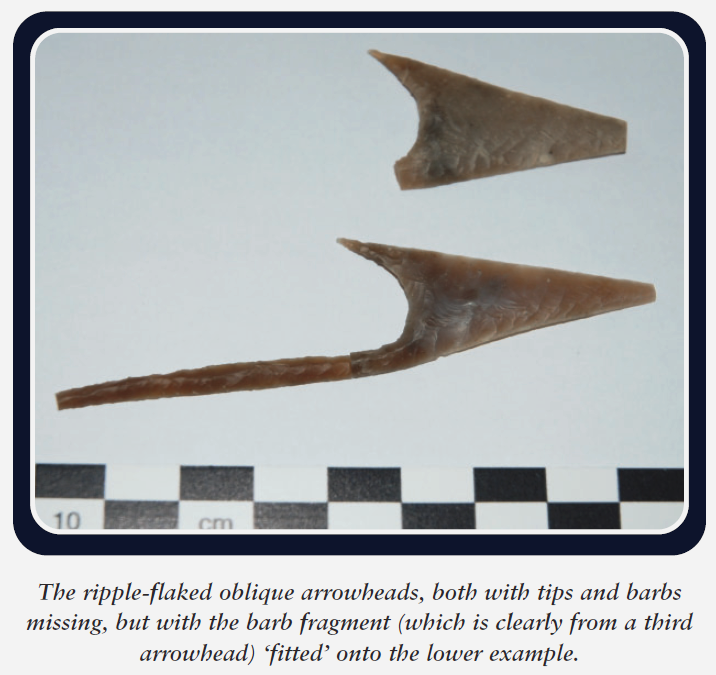 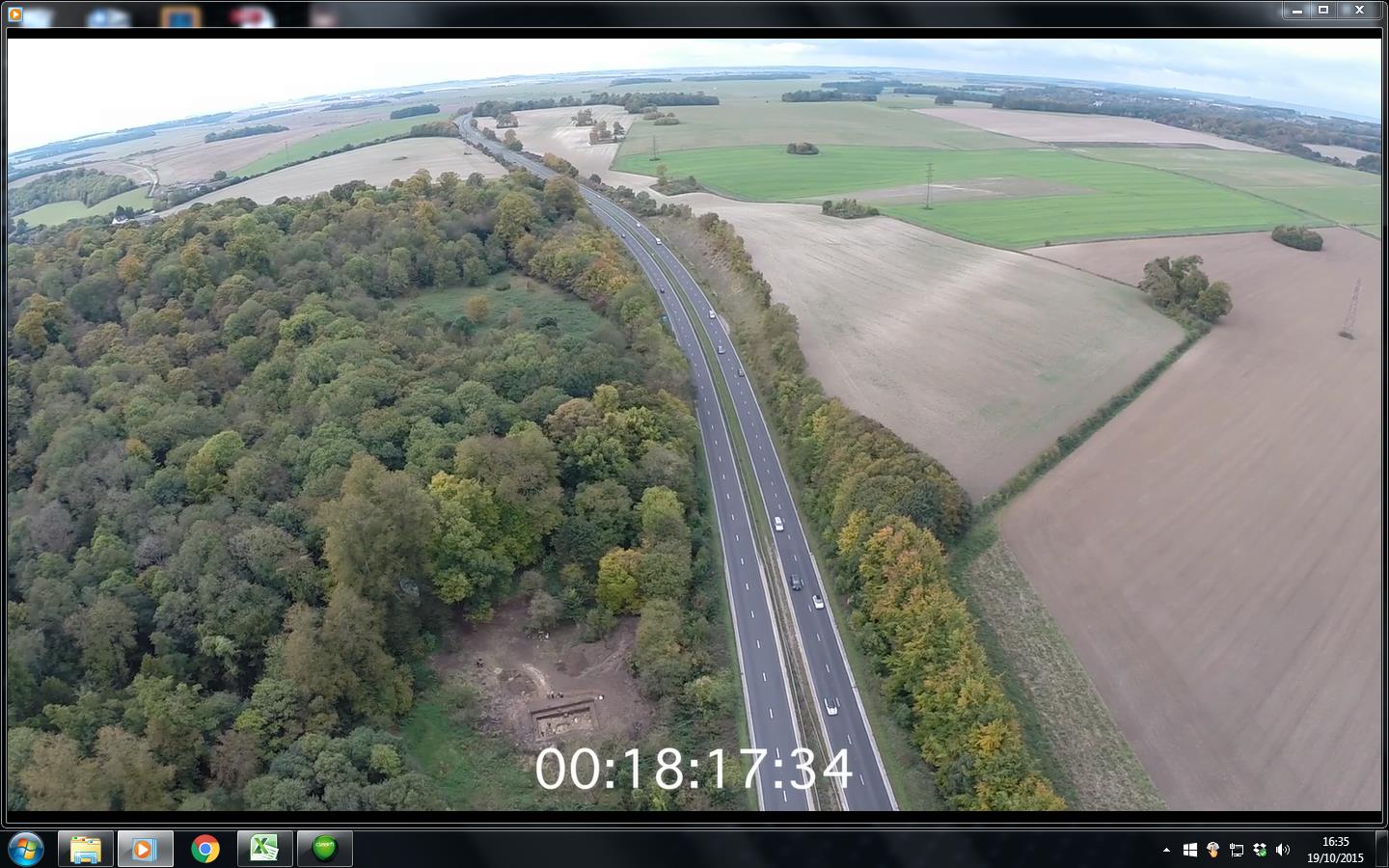 “Blick Mead may have been far more than just a handy place to gather, 
but somewhere that people returned to as a place of origin.  
Over the centuries and millennia it was used, this place would have 
become the centre of a network of paths leading towards it from many
 parts of southern Britain. Just as all roads led to Rome, so these paths
 led to the future site of Stonehenge”.                                                    

 Mike Parker Pearson 2015, 43.
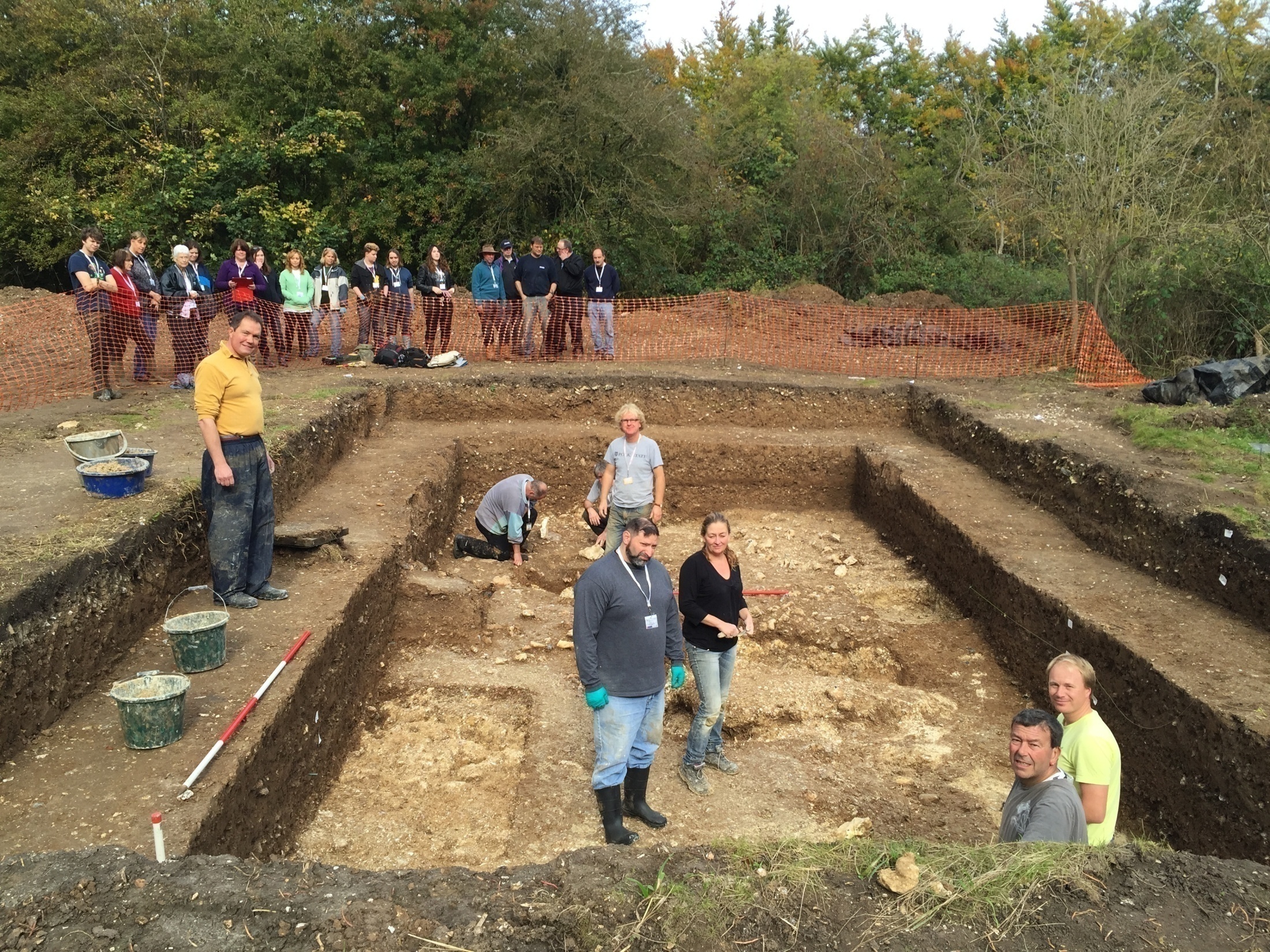 ‘There rolls the deep where grew the tree. O earth, what changes hast thou seen!There, where the long street roars, hath been The stillness of the central sea.
The hills are shadows, and they
 flow From form to form, and nothing
 stands;They melt like mist, the solid 
lands,Like clouds they shape 
themselves and go.
But in my spirit will I dwell,  And dream my dream, and hold
  it true;For tho' my lips may breathe adieu,  I cannot think the thing farewell.’
Alfred Tennyson, In Memoriam Section CXXIII